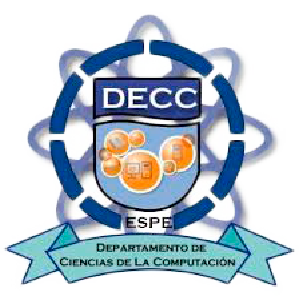 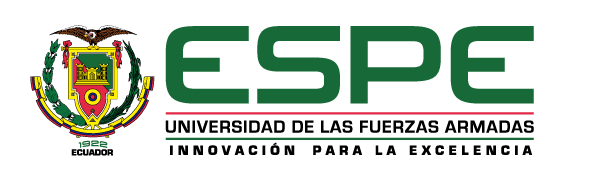 Humanidad aumentada como estrategia de inclusión para las personas con discapacidad visual y su entorno: propuesta de una arquitectura de una aplicación de control hiperindividualizado
PORTILLA BRAVO ALEXANDER SEBASTIÁN
ING. ROSA GRACIELA GUERRERO IDROVO

31/03/2021
1
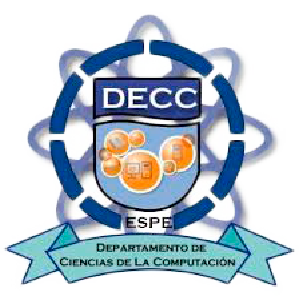 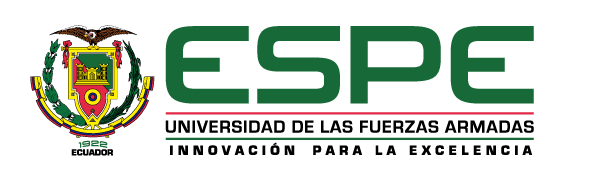 Contenido
Introducción
Trabajos Relacionados
Desarrollo
Enfoque de prueba
Ejecución y análisis de los cuestionarios
Conclusiones
Recomendaciones
Trabajos futuros
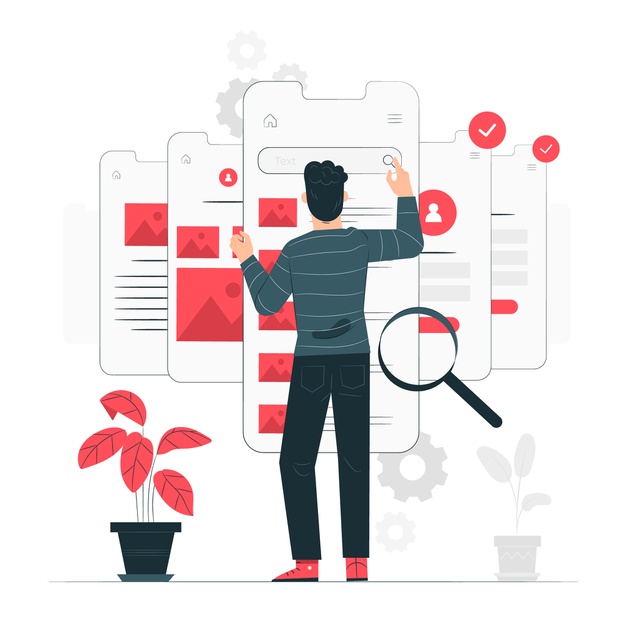 2
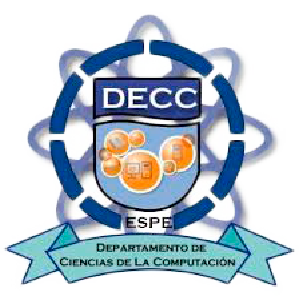 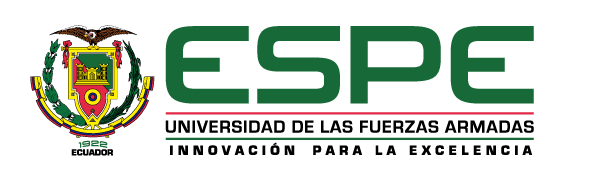 INTRODUCCIÓN
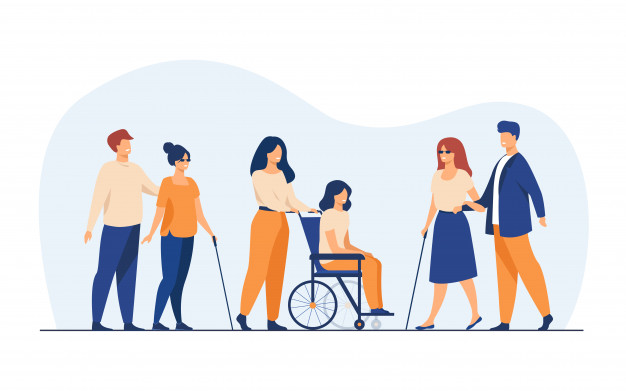 3
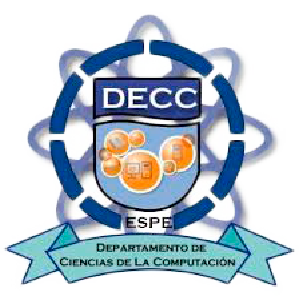 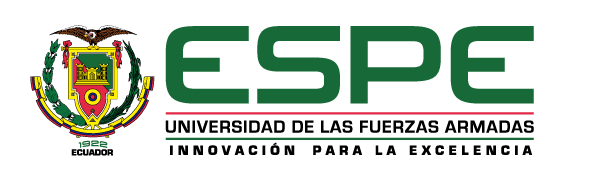 CONCEPTOS GENERALES
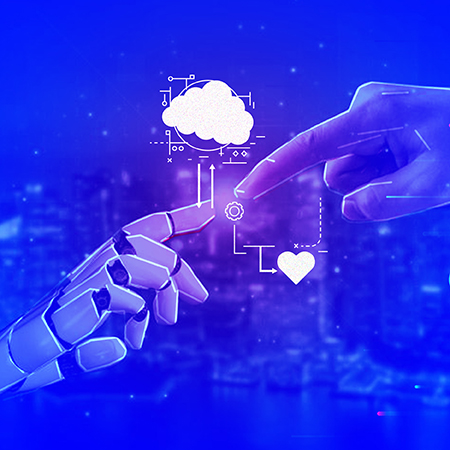 Introducción
Trabajos Relacionados
Desarrollo
Enfoque de prueba
Ejecución y análisis de los cuestionarios
Conclusiones
Recomendaciones
Trabajos futuros
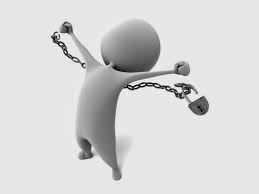 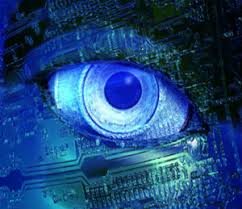 Humanidad Aumentada
Visión por computadora
Hiperindividualizado
4
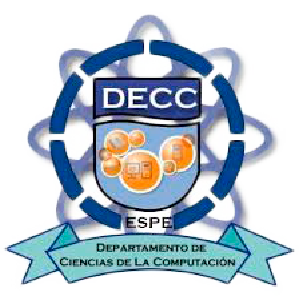 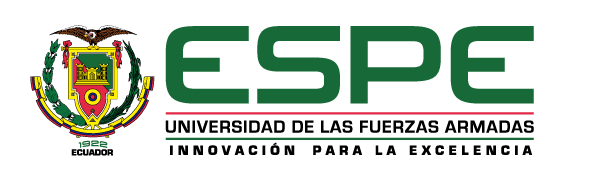 OBJETIVO GENERAL
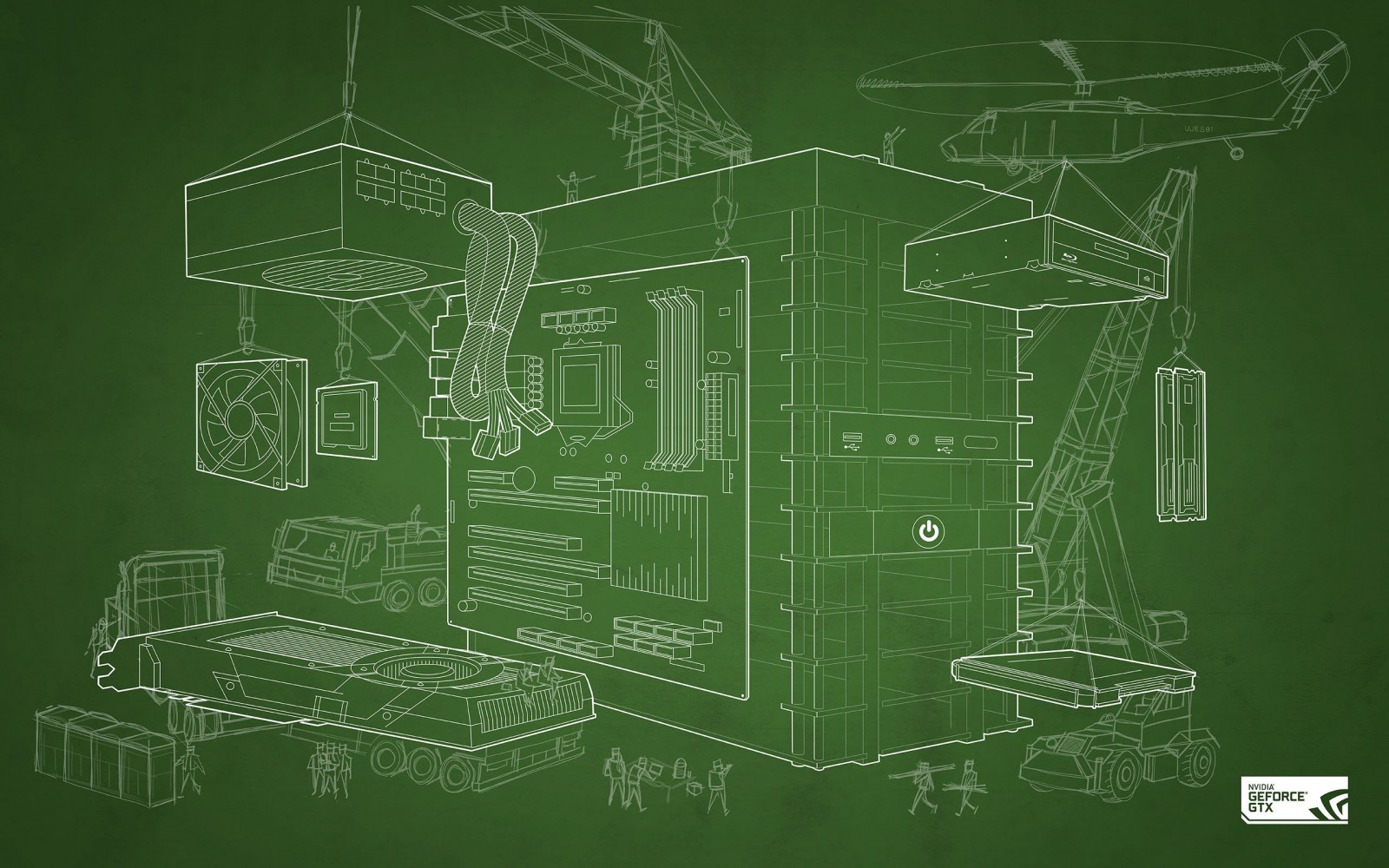 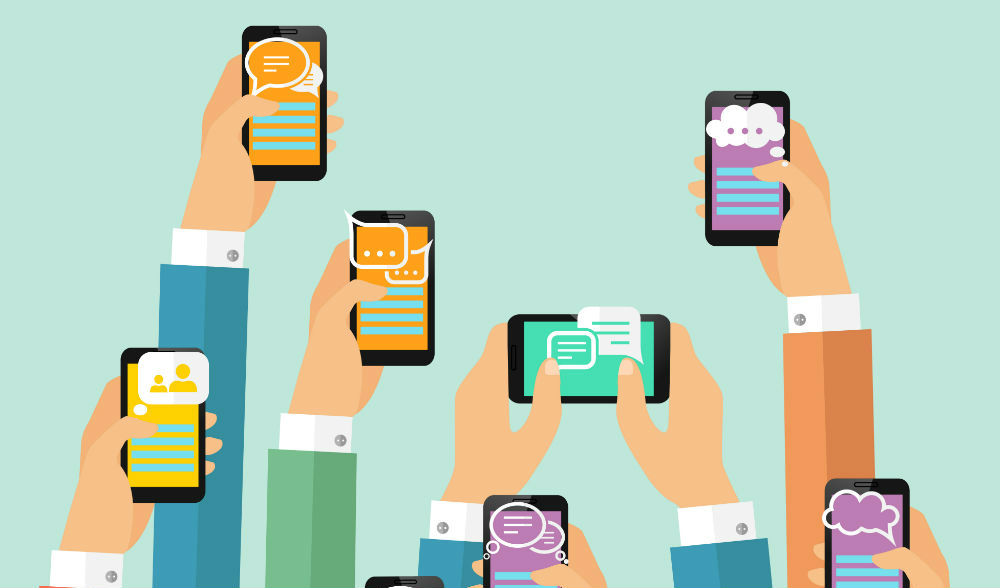 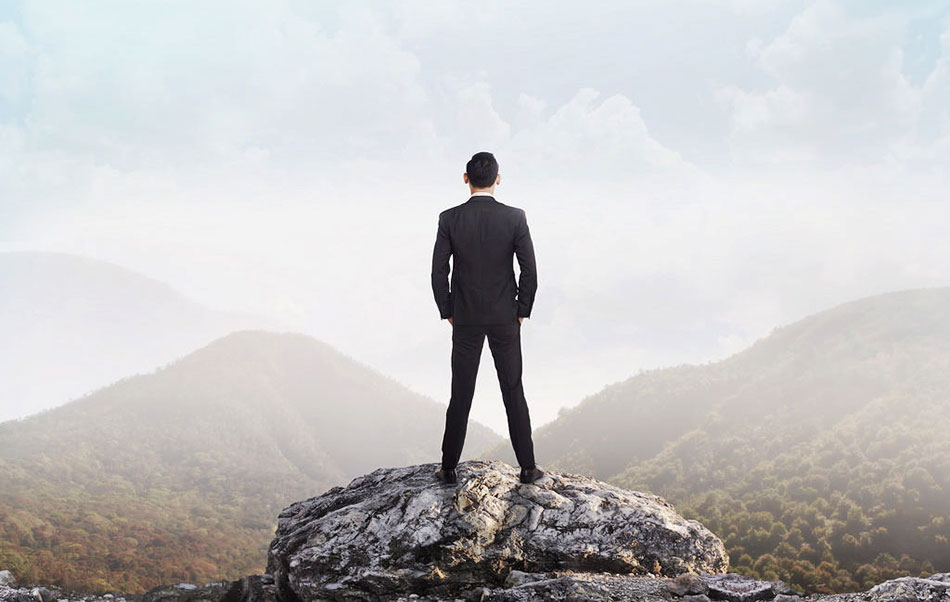 Introducción
Trabajos Relacionados
Desarrollo
Enfoque de prueba
Ejecución y análisis de los cuestionarios
Conclusiones
Recomendaciones
Trabajos futuros
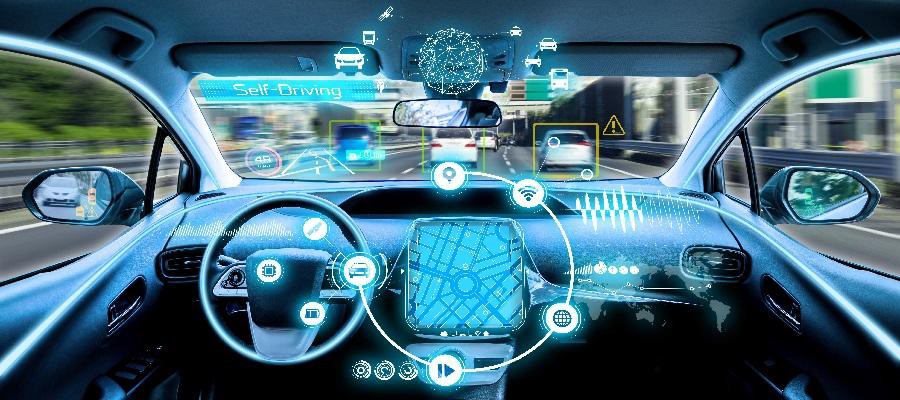 Propuesta de una arquitectura
Aplicación
Hiperindividualizado
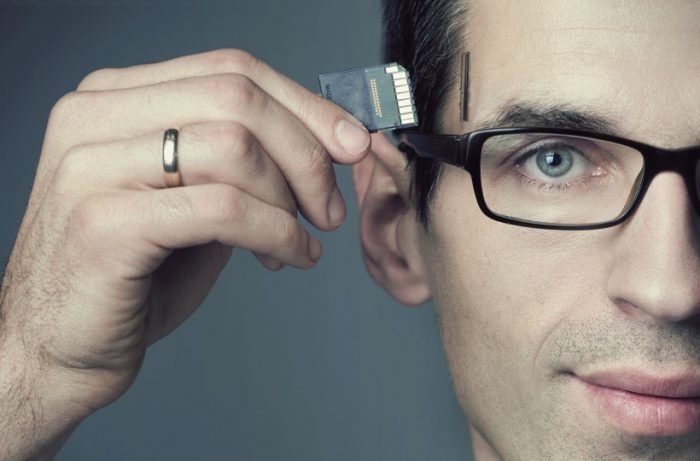 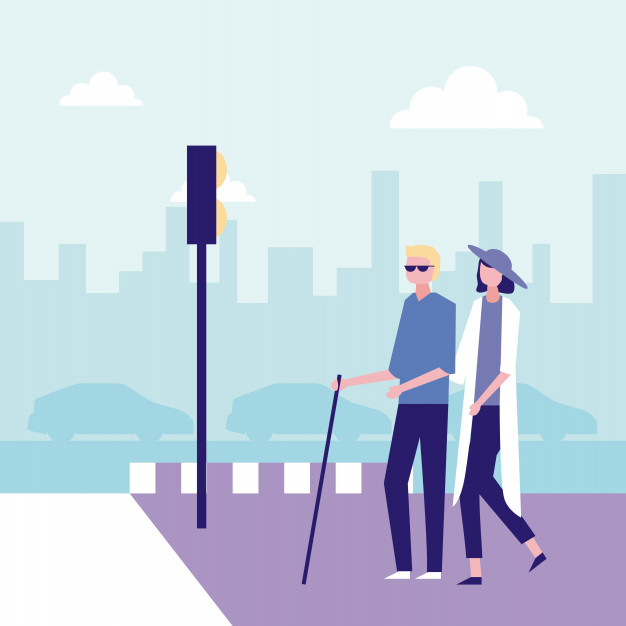 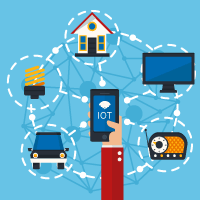 Personas con ceguera
Interacción en entornos cerrados
Humanidad aumentada
Desarrollar una propuesta de arquitectura de aplicación de control hiperindividualizado mediante humanidad aumentada para la inclusión de personas con ceguera mejorando su interacción en entornos cerrados.
5
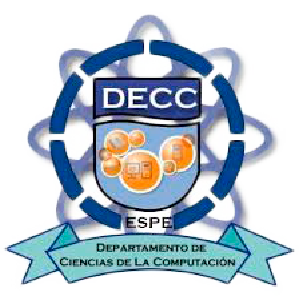 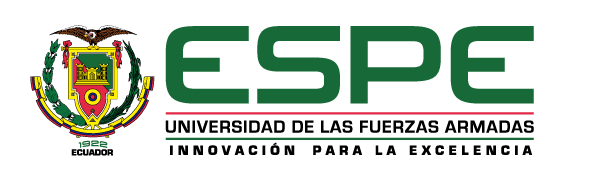 OBJETIVOS ESPECIFICOS
OE 1:
Introducción
Trabajos Relacionados
Desarrollo
Enfoque de prueba
Ejecución y análisis de los cuestionarios
Conclusiones
Recomendaciones
Trabajos futuros
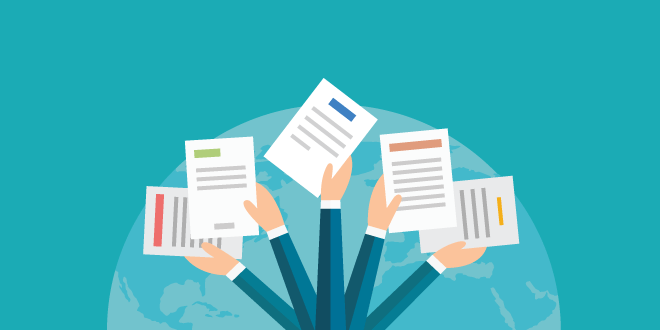 Propuesta de otros autores
Identificar propuestas de otros autores que hayan aportado a mejorar la interacción de las personas con ceguera mediante tecnología a través de un análisis de trabajos relacionados mediante la búsqueda bibliográfica en tres bases científicas (ACM, IEEE, Scopus) para obtener características intrínsecas que apoyen en el desarrollo de la propuesta de la investigación presentada.
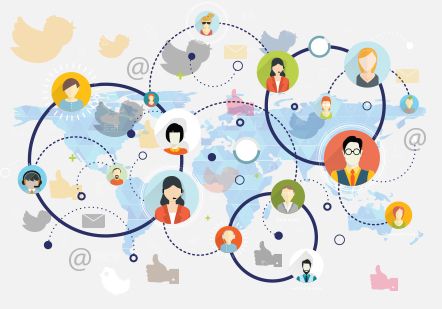 Mejorar la interacción
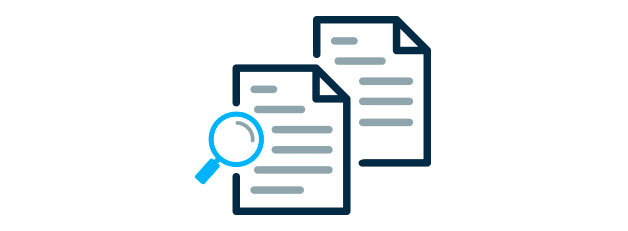 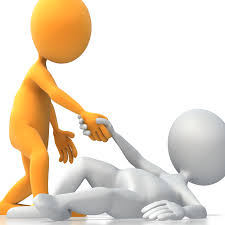 Trabajos relacionados
Apoyen
6
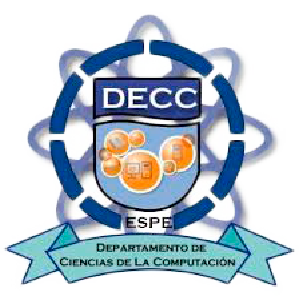 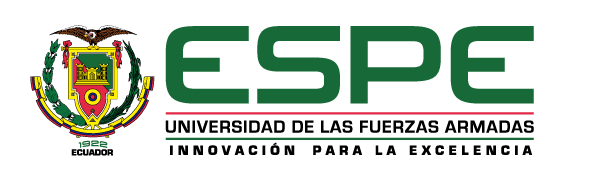 OBJETIVOS ESPECIFICOS
OE 2:
Introducción
Trabajos Relacionados
Desarrollo
Enfoque de prueba
Ejecución y análisis de los cuestionarios
Conclusiones
Recomendaciones
Trabajos futuros
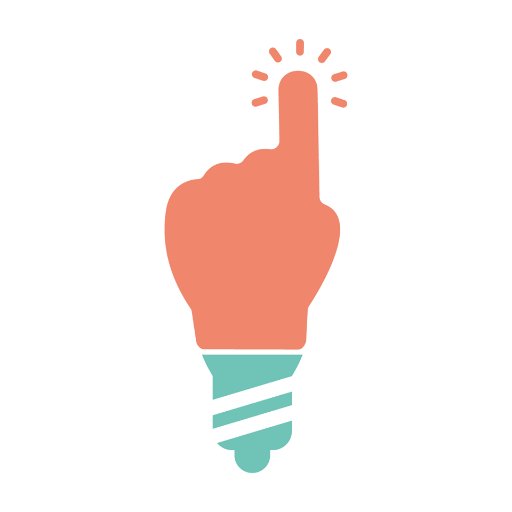 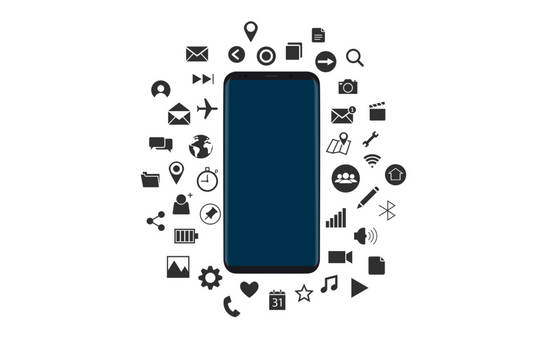 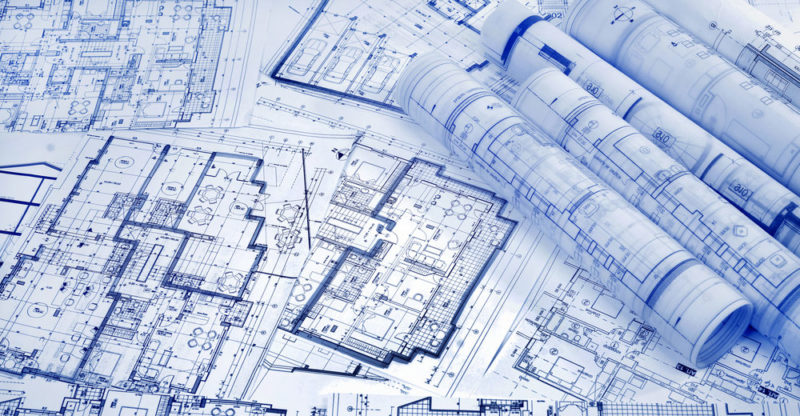 Proponer una nueva arquitectura para una aplicación de control hiperindividualizada de administración digital (humanidad aumentada), para mejorar la interacción de discapacitados visuales en entornos cerrados utilizando visión computarizada, partiendo del análisis de trabajos relacionados.
Proponer
Arquitectura
Aplicación
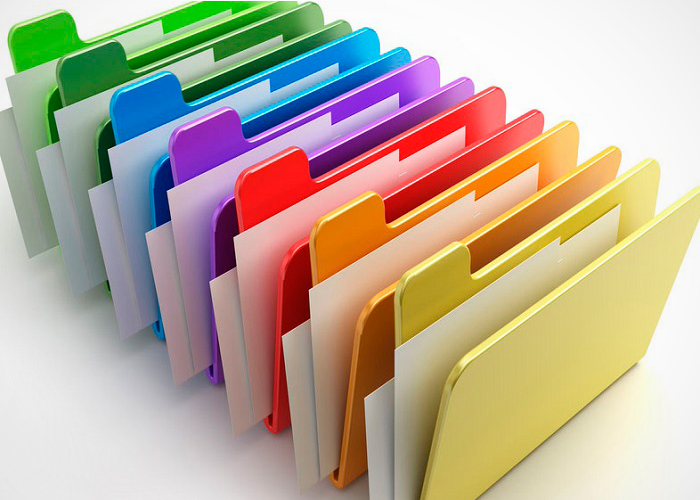 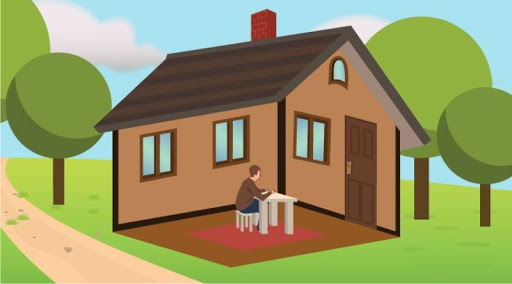 Entorno cerrados
Trabajos relacionados
7
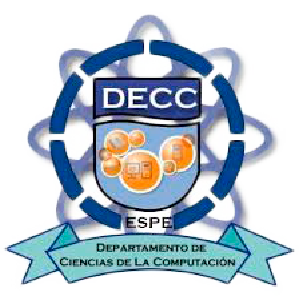 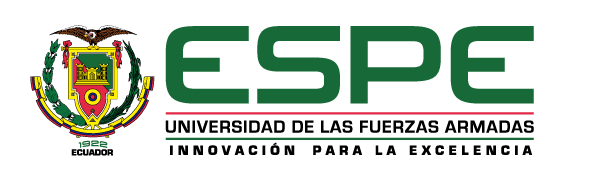 OBJETIVOS ESPECIFICOS
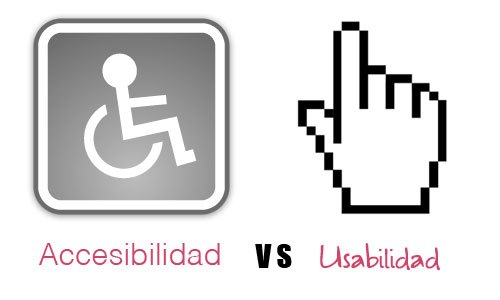 OE 3:
Introducción
Trabajos Relacionados
Desarrollo
Enfoque de prueba
Ejecución y análisis de los cuestionarios
Conclusiones
Recomendaciones
Trabajos futuros
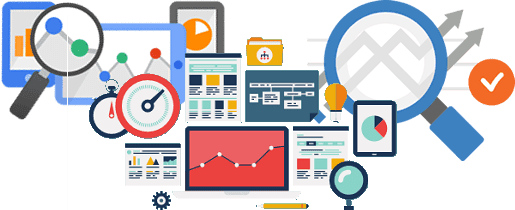 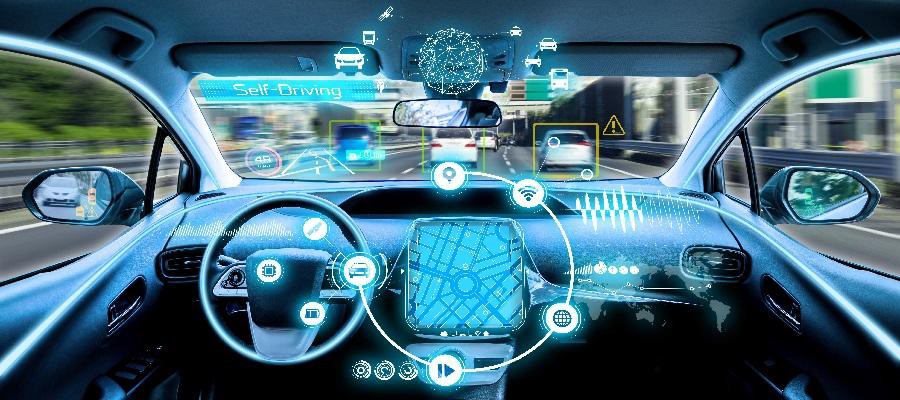 Analizar y evaluar la accesibilidad, adaptabilidad y usabilidad que presentará la arquitectura propuesta en la simulación de la aplicación de Humanidad Aumentada y visión por computadora, para medir la calidad de experiencia del usuario al interactuar con la aplicación.
Analizar y evaluar
Accesibilidad y usabilidad
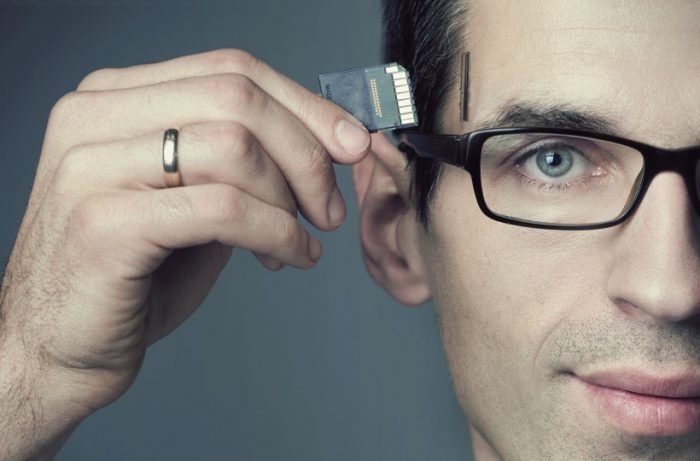 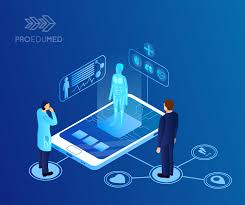 Humanidad aumentada y visión por computadora
Simulación de aplicación
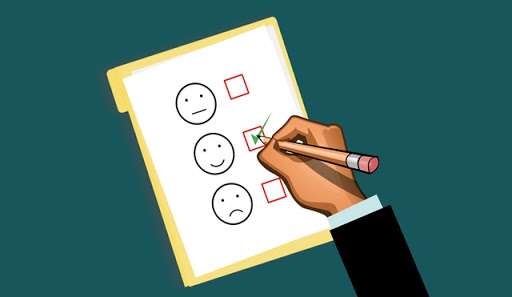 Calidad de experiencia del usuario
8
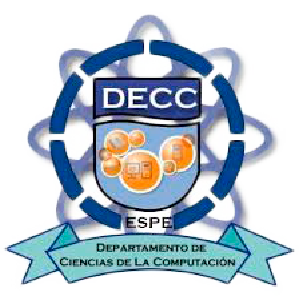 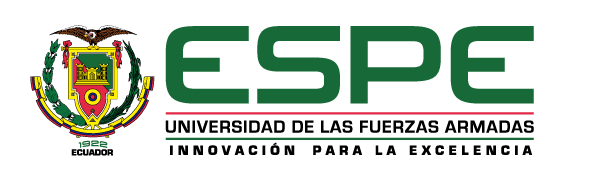 ANTECEDENTES
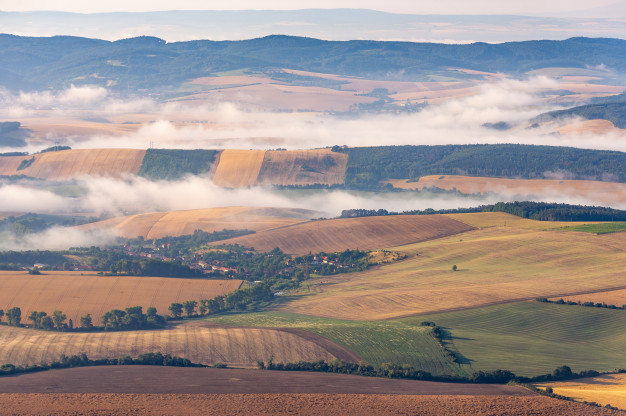 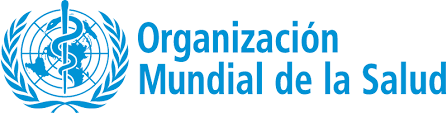 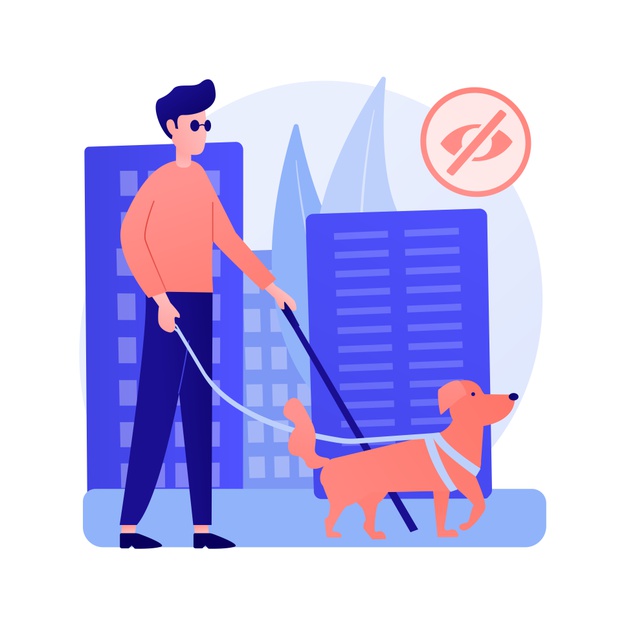 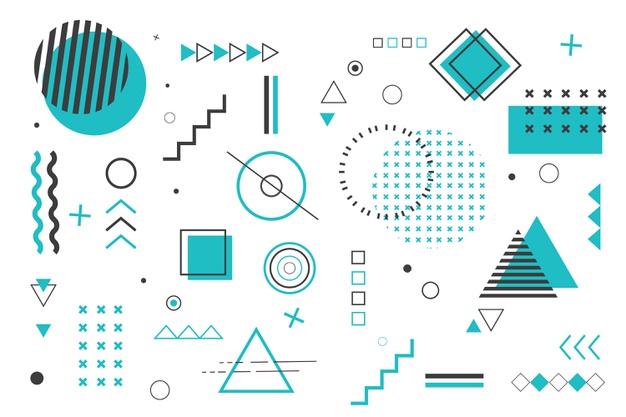 Introducción
Trabajos Relacionados
Desarrollo
Enfoque de prueba
Ejecución y análisis de los cuestionarios
Conclusiones
Recomendaciones
Trabajos futuros
Diferentes formas
Deficiencia visual
Informe presentado por la OMS
Zonas rurales
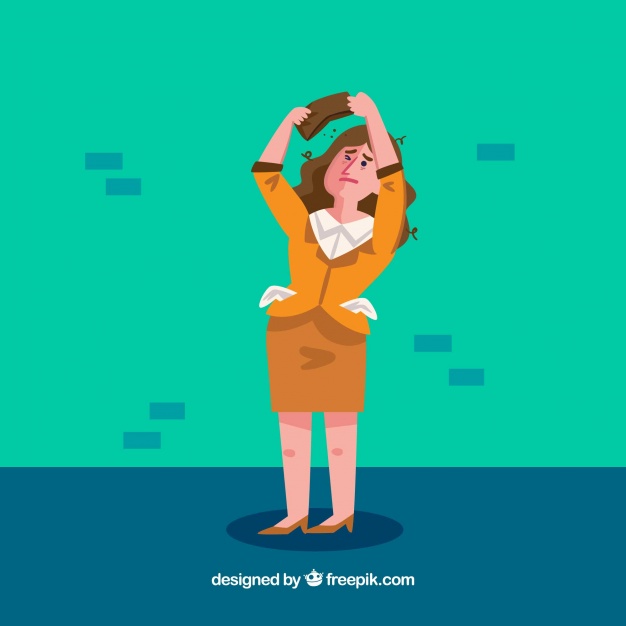 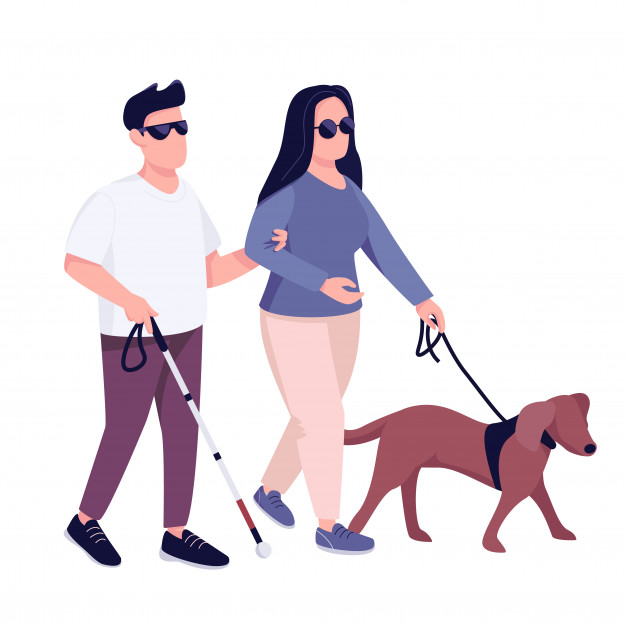 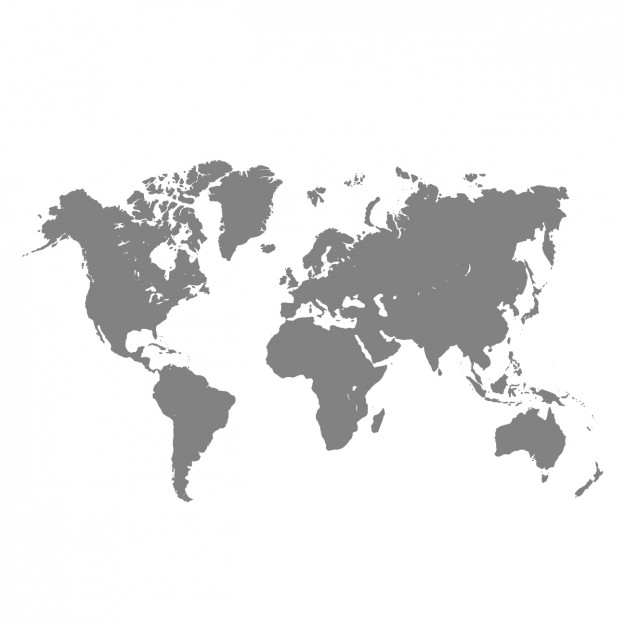 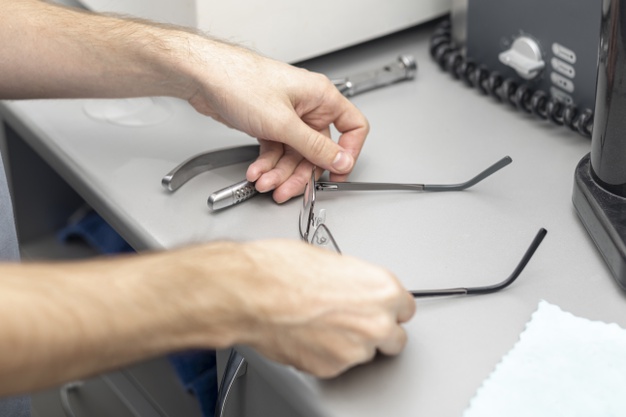 Nivel mundial
Bajos ingresos
Ciegos
Baja visión
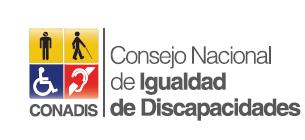 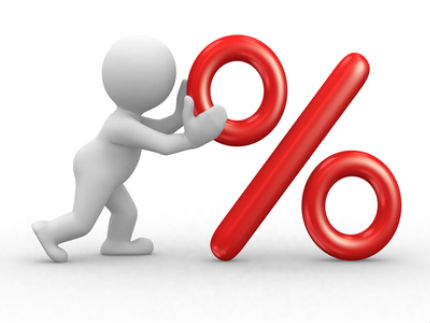 Porcentaje de personas con discapacidad visual
9
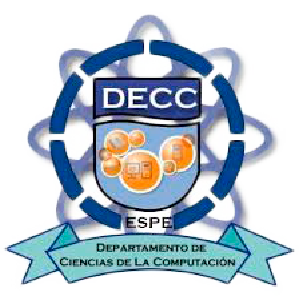 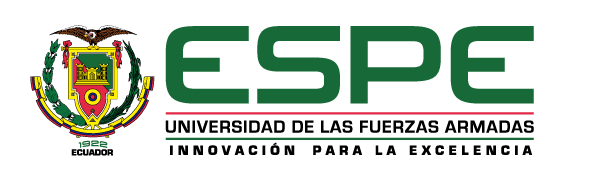 PROBLEMA
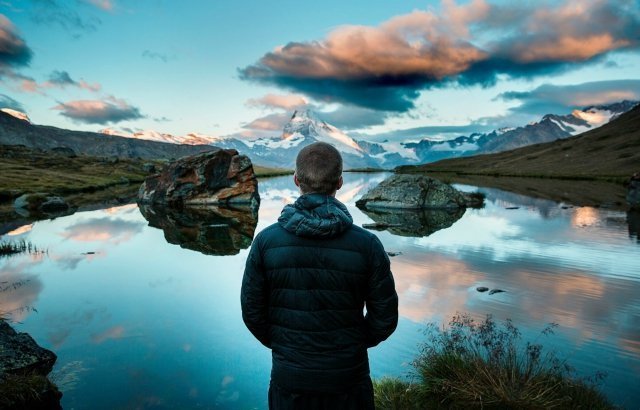 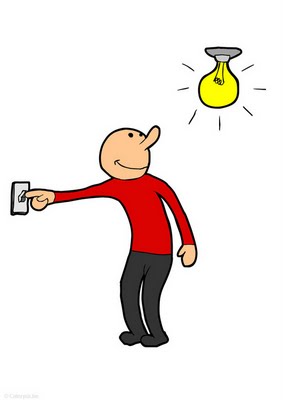 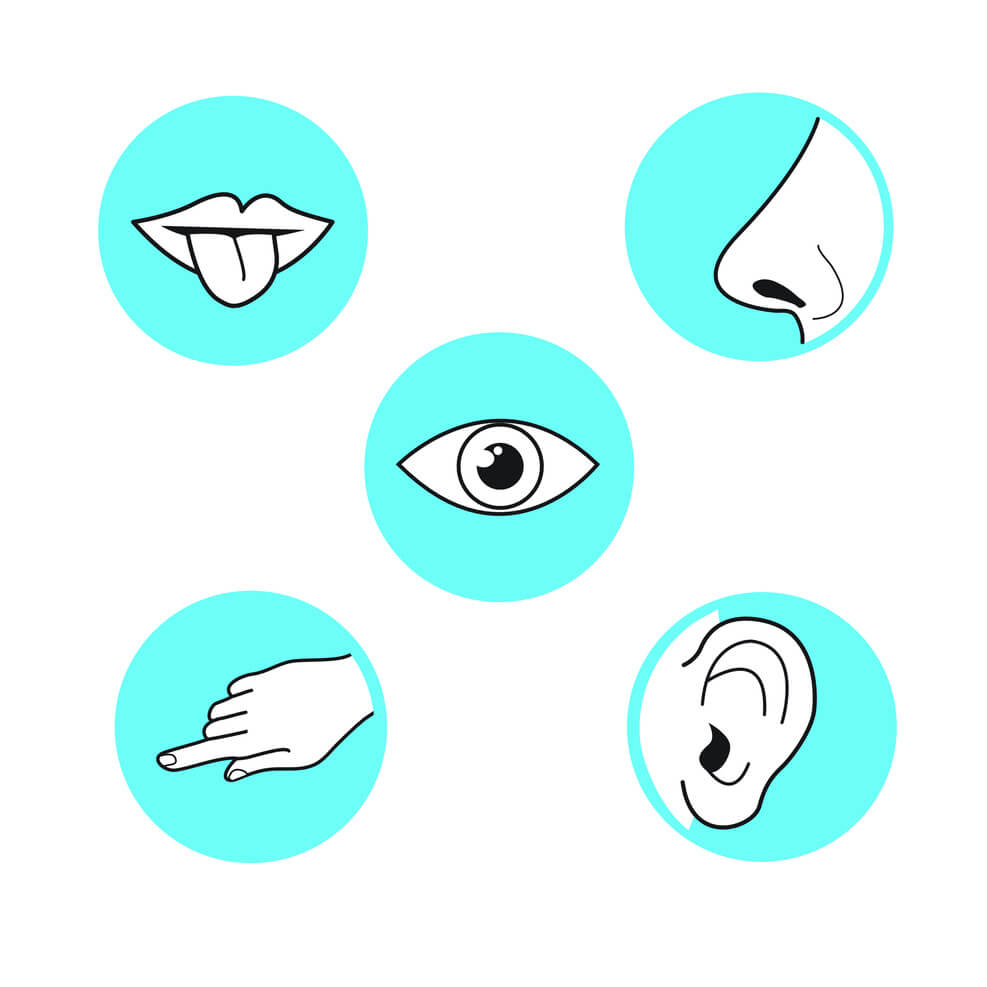 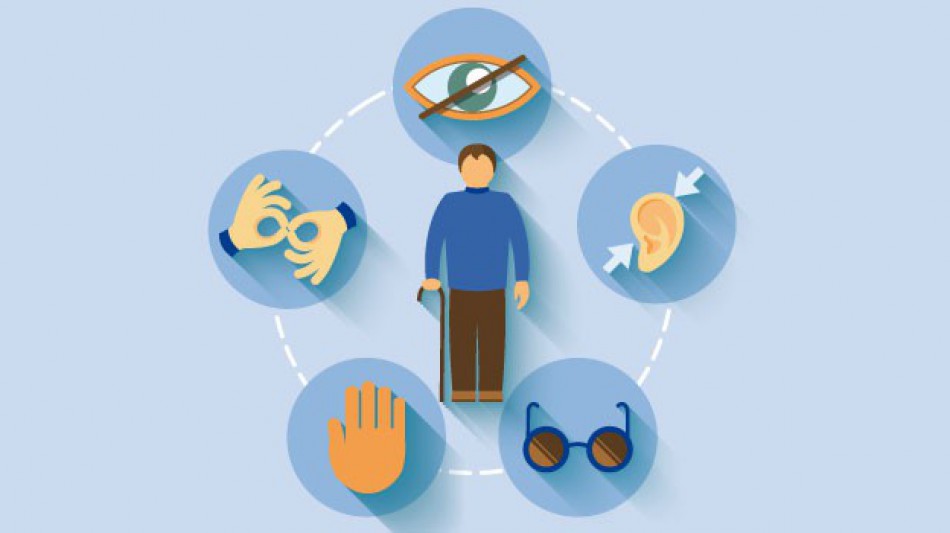 Introducción
Trabajos Relacionados
Desarrollo
Enfoque de prueba
Ejecución y análisis de los cuestionarios
Conclusiones
Recomendaciones
Trabajos futuros
Vista (sentido central)
Carecen de este sentido o la adquieren
Percibir y ubicar objetos
Encender una luz
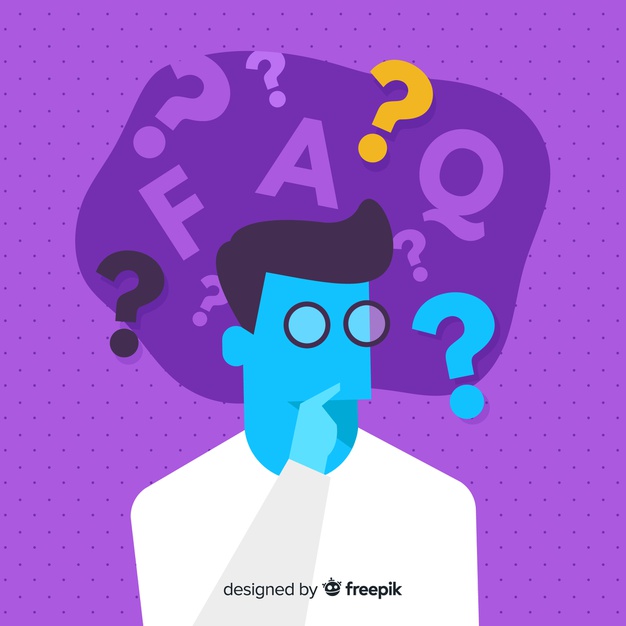 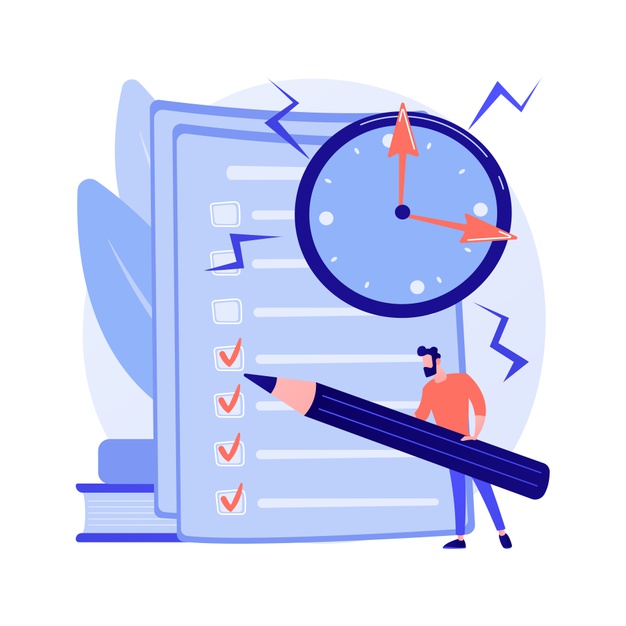 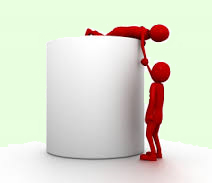 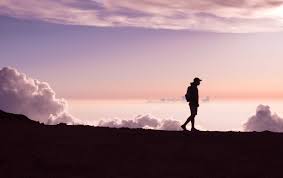 Interrogantes
Terceras personas
Solo
Respuesta
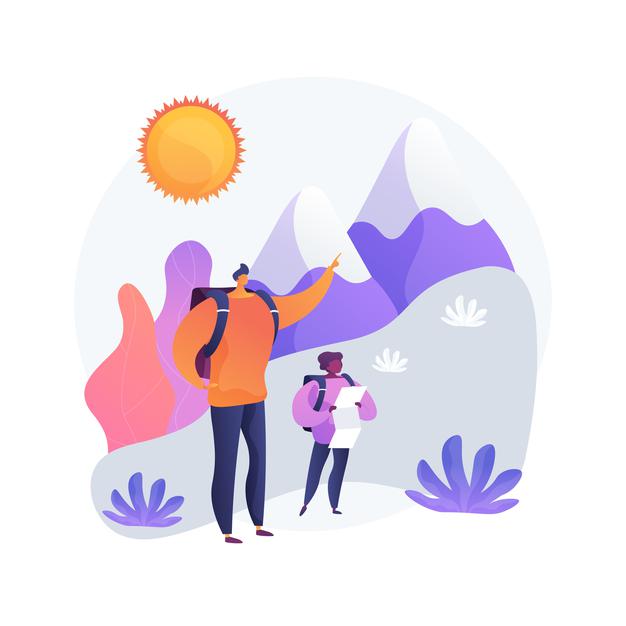 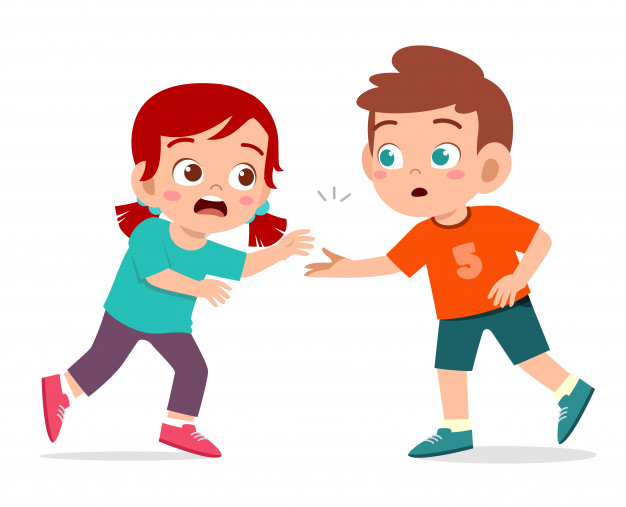 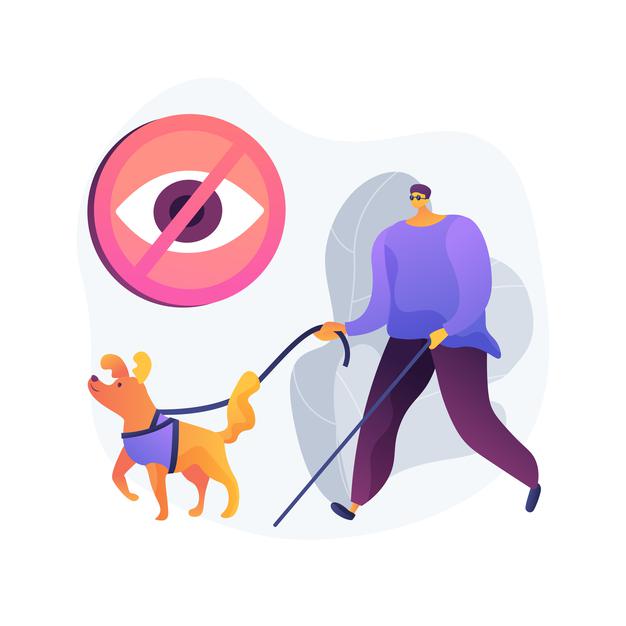 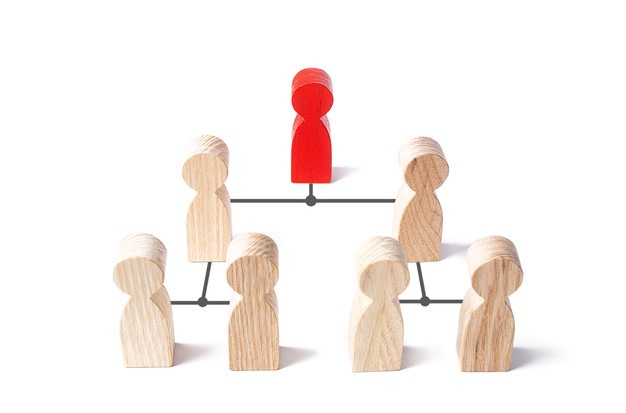 Entorno que los rodea
Riesgo de caerse
10
Perder la autonomía
Perder la vista
Probabilidad de  exclusión social a las personas que padecen ceguera.
Problemas de interacción en un entorno donde el usuario se encuentra solo (no tener ayuda de una persona que los oriente)
Tecnología actual con costos elevados, volviéndola inaccesible.
Dificultad en la atención, debido a que los estímulos pueden darse de manera confusa.
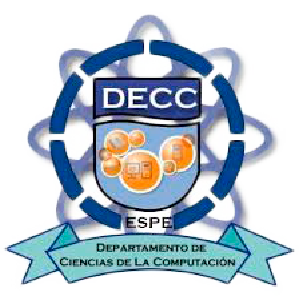 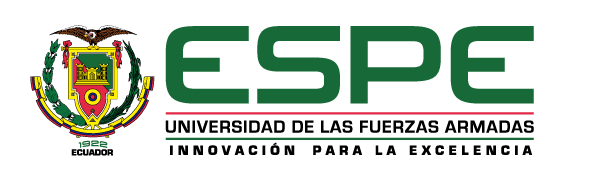 ÁRBOL DE PROBLEMAS
Dificultad de la interacción de personas con ceguera y su entorno en contextos cerrados.
Introducción
Trabajos Relacionados
Desarrollo
Enfoque de prueba
Ejecución y análisis de los cuestionarios
Conclusiones
Recomendaciones
Trabajos futuros
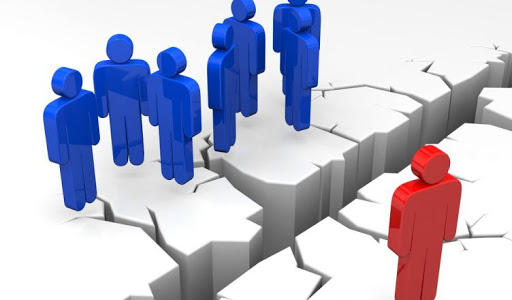 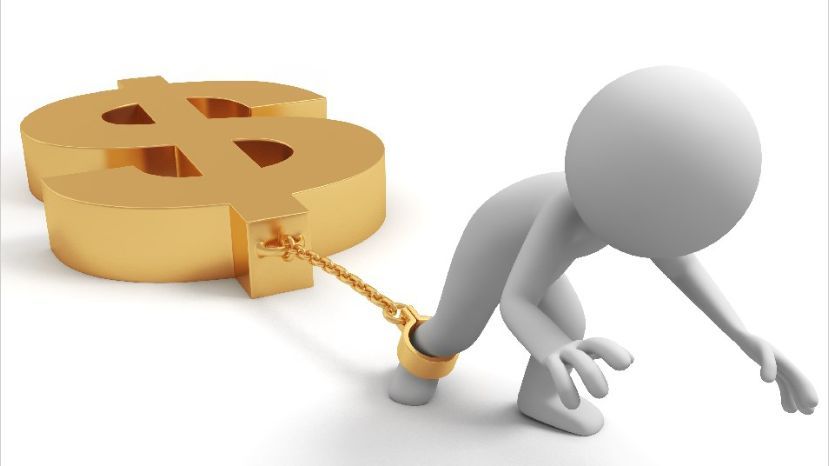 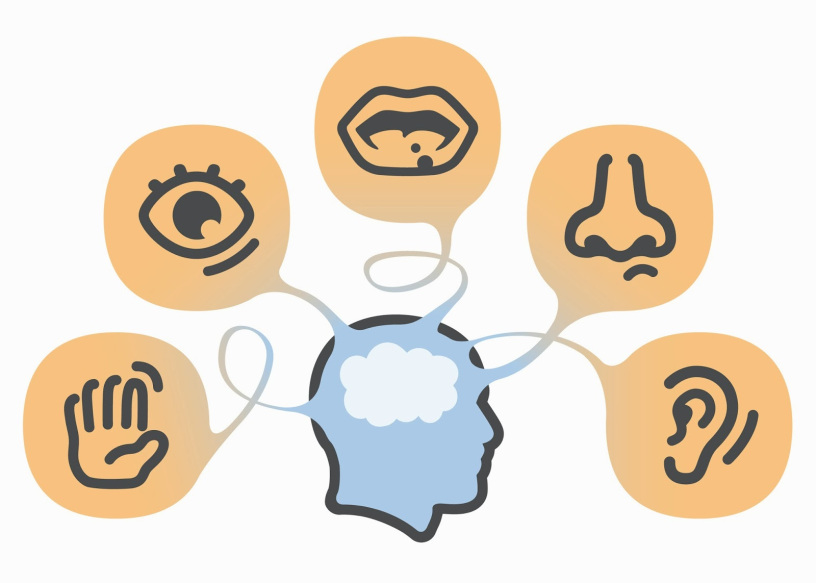 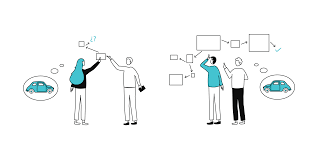 No existen la tecnología adecuada que se centre en esta problemática.
Es difícil realizar una tarea nueva, adaptarse a nuevos sitios e interactuar con el entorno que le rodea.
No pueden visualizar una zona en su totalidad y, en función de la pérdida de campo, puede resultar imposible ver un objeto completo (ceguera del 75% al 100%)
El desarrollo motor se ve dificultado, ya que necesita más tiempo para descubrir los objetos y manipularlos.
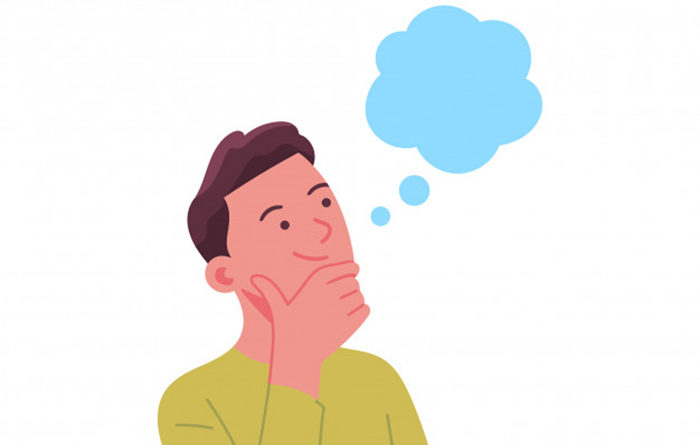 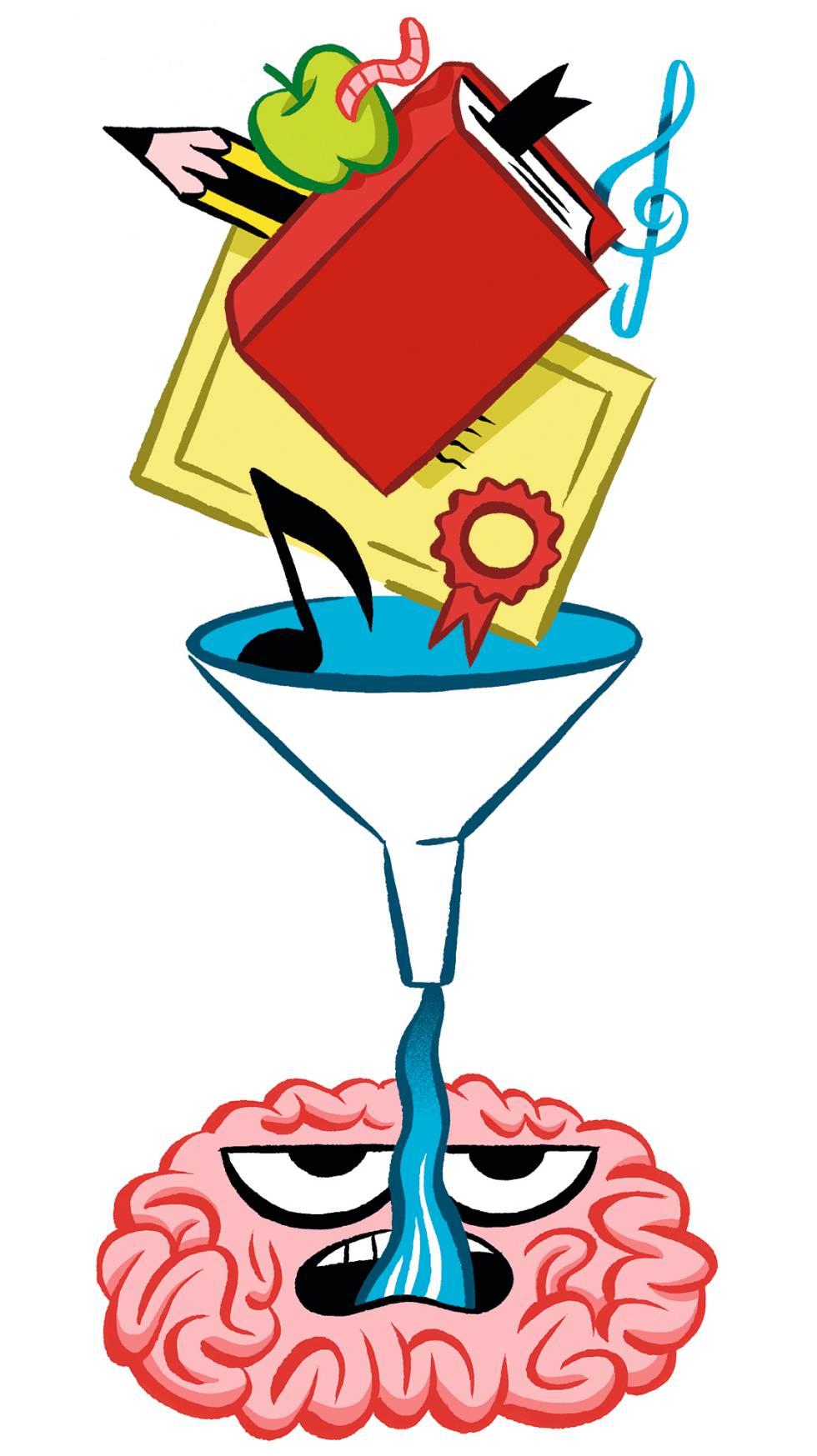 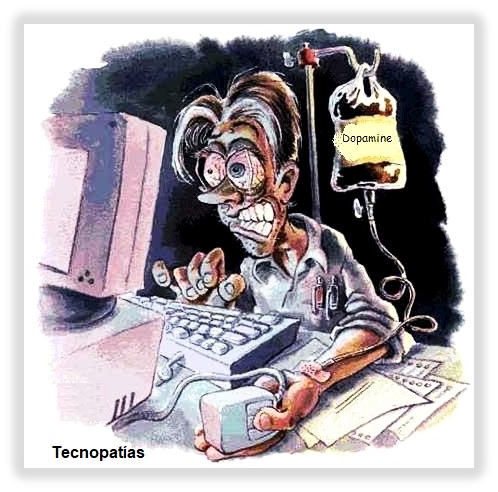 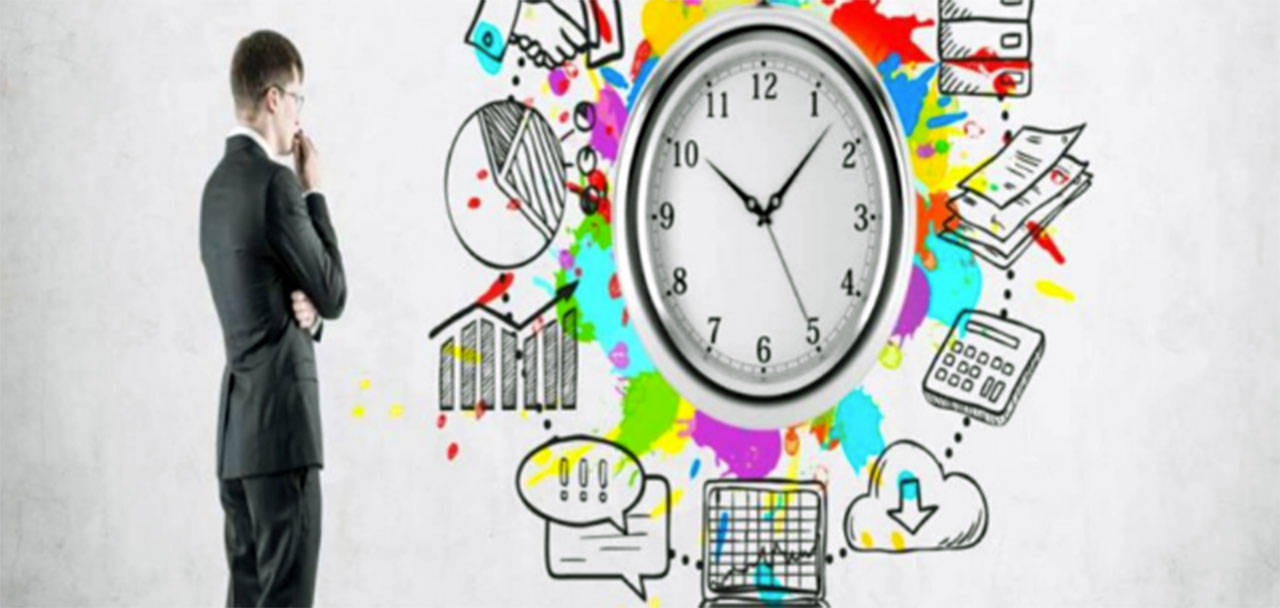 11
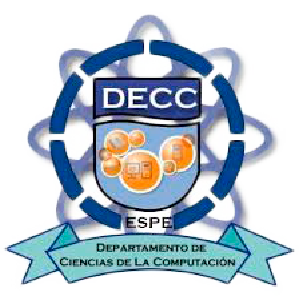 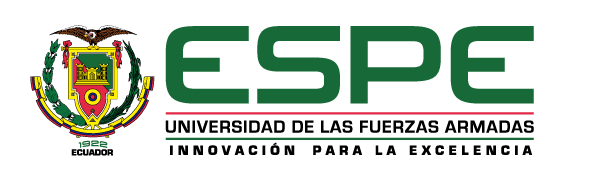 JUSTIFICACIÓN
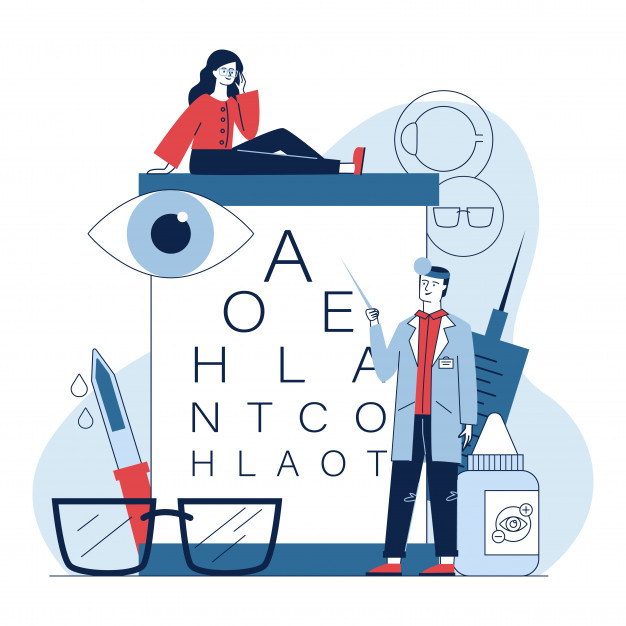 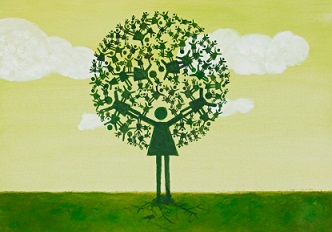 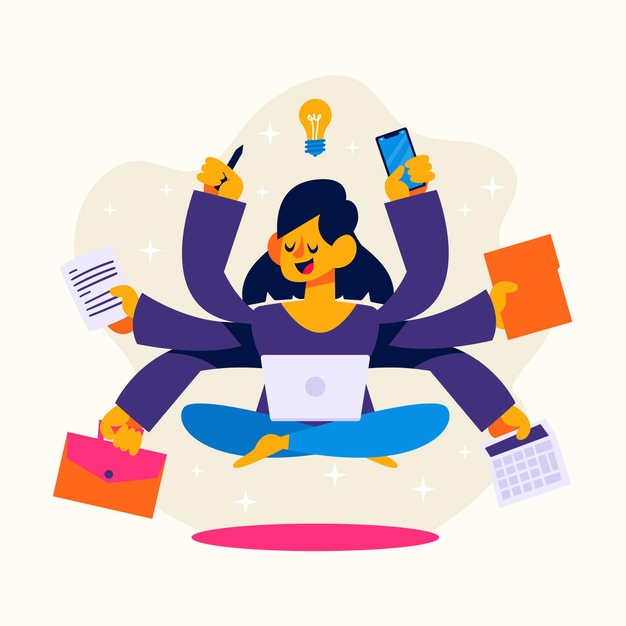 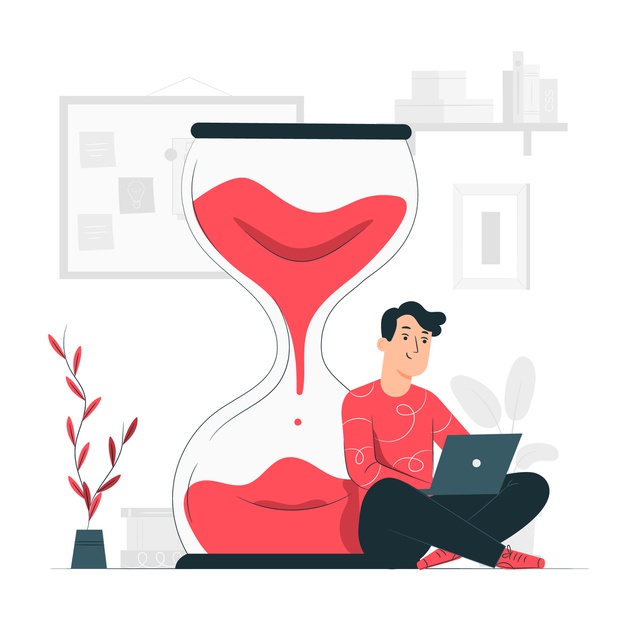 Introducción
Trabajos Relacionados
Desarrollo
Enfoque de prueba
Ejecución y análisis de los cuestionarios
Conclusiones
Recomendaciones
Trabajos futuros
Mayor tiempo
Más allá de su propio cuerpo
La vista
Tareas nuevas, adaptarse a nuevos sitios
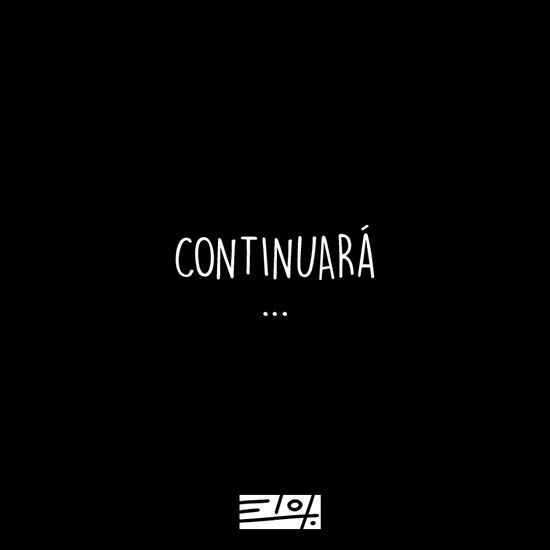 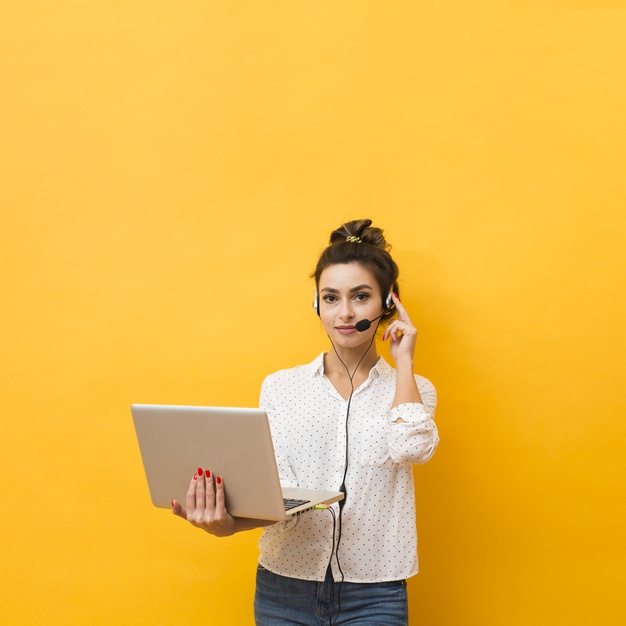 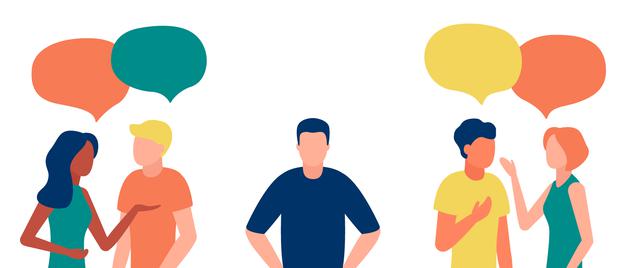 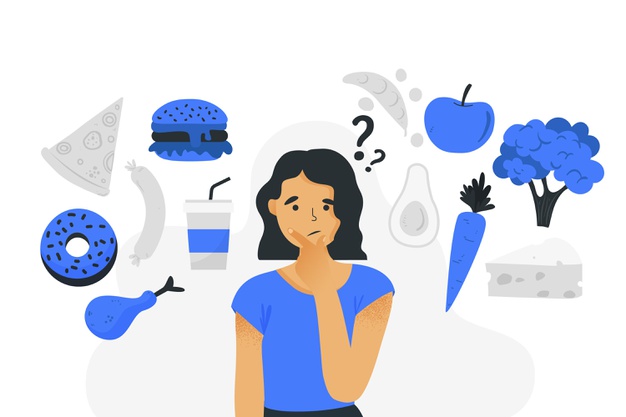 Confusa
Continuará
Exclusión social
Atender
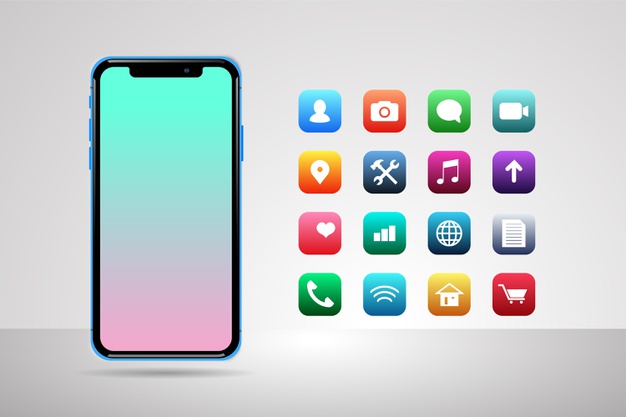 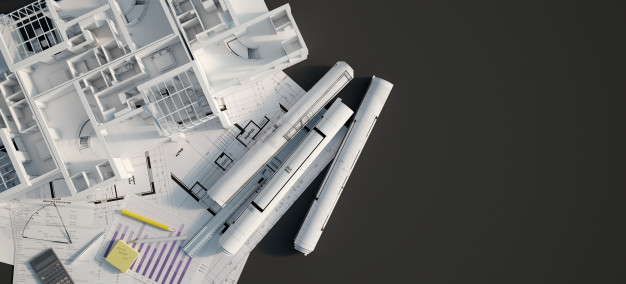 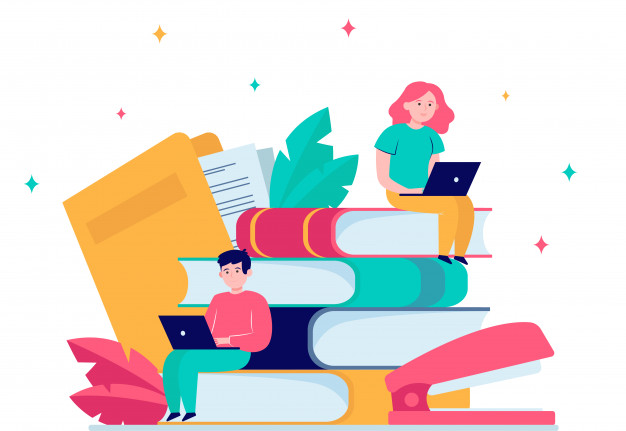 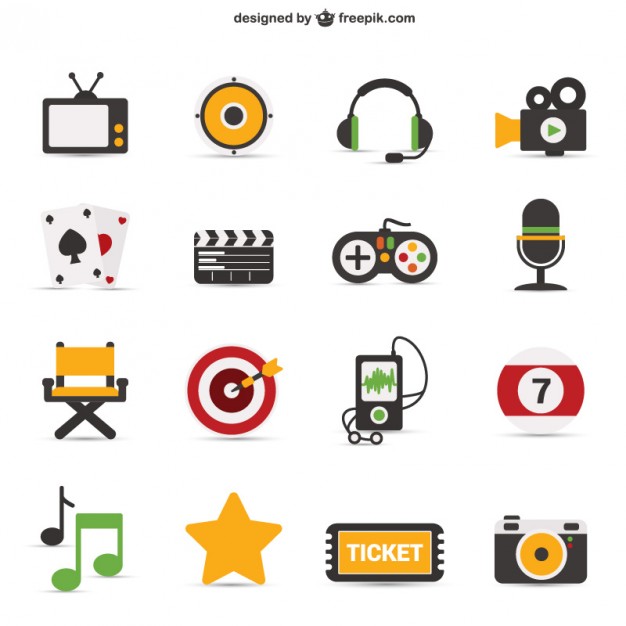 Aplicaciones con un solo enfoque
Visualización de objetos
Arquitectura de aplicación
Diversos estudios
12
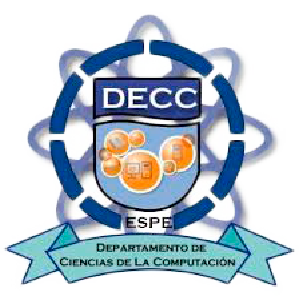 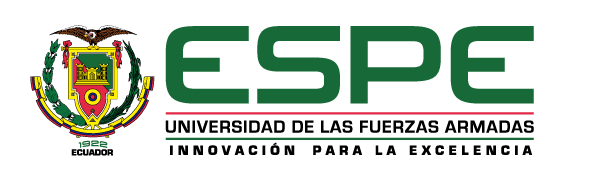 TRABAJOS RELACIONADOS
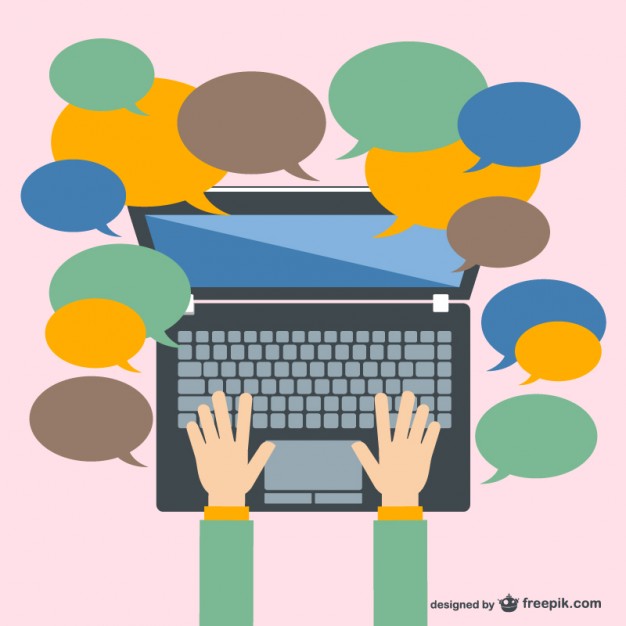 13
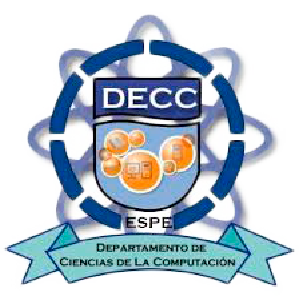 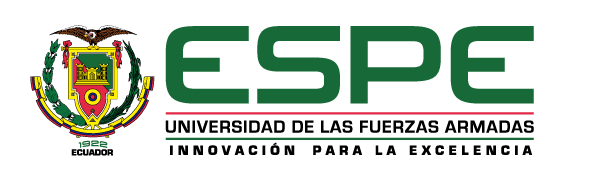 Estado del arte
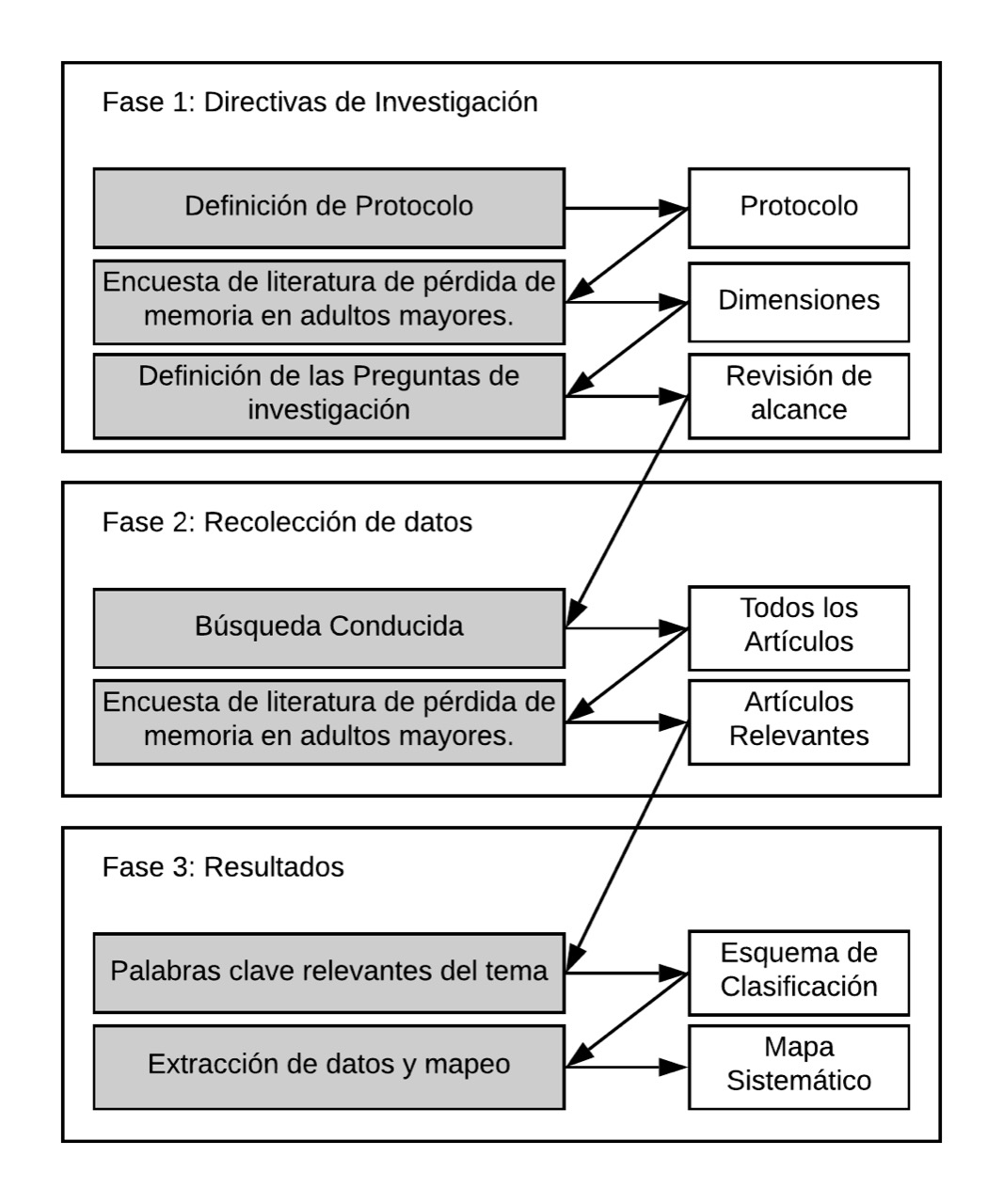 Introducción
Trabajos Relacionados
Desarrollo
Enfoque de prueba
Ejecución y análisis de los cuestionarios
Conclusiones
Recomendaciones
Trabajos futuros
Se definen diferentes aspectos como la temática a investigar, objetivo a alcanzar y las preguntas de investigación que se responderán durante el desarrollo.
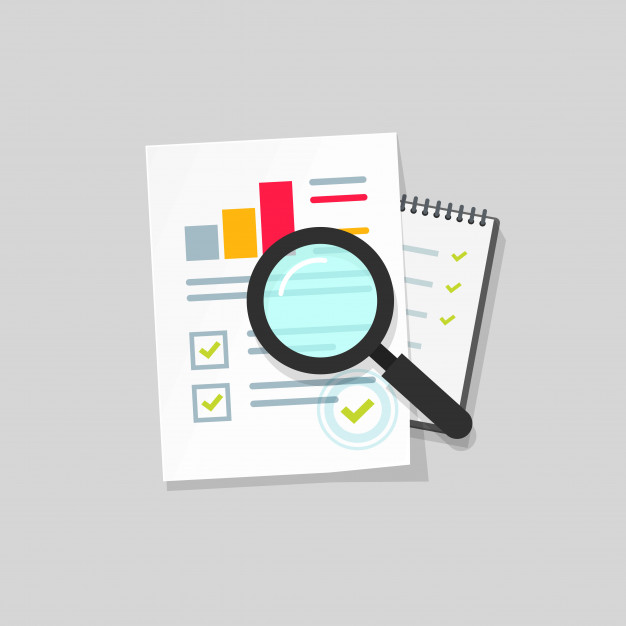 Análisis de trabajos relacionados
Se presentan los documentos encontrados más relevantes luego de haber ejecutado la cadena de búsqueda para las distintas bases digitales que se utilizaran para este proyecto
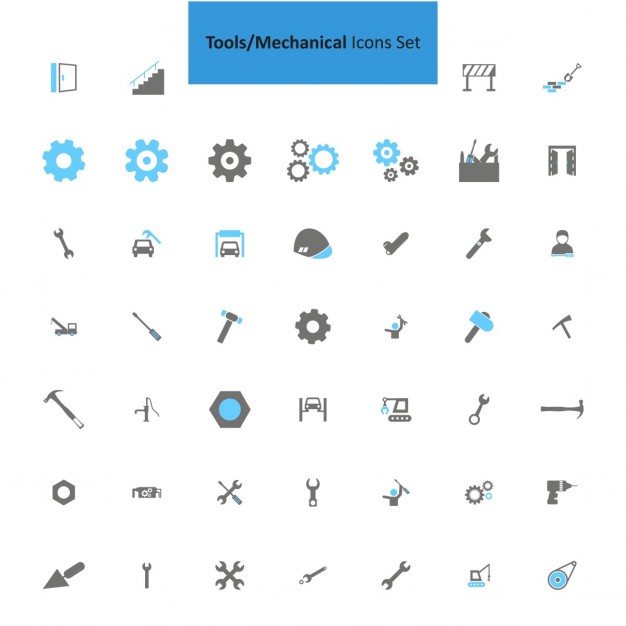 Resultados de las palabras claves de los artículos más destacados, después de hacer un proceso en el cual se identifican los estudios candidatos, relevantes y primarios.
Herramientas, técnicas y metodología
14
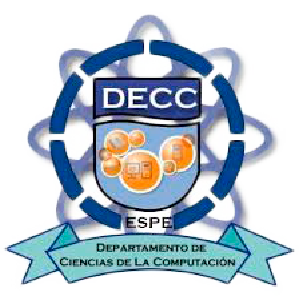 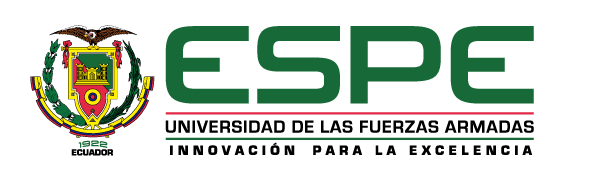 Directivas de investigación
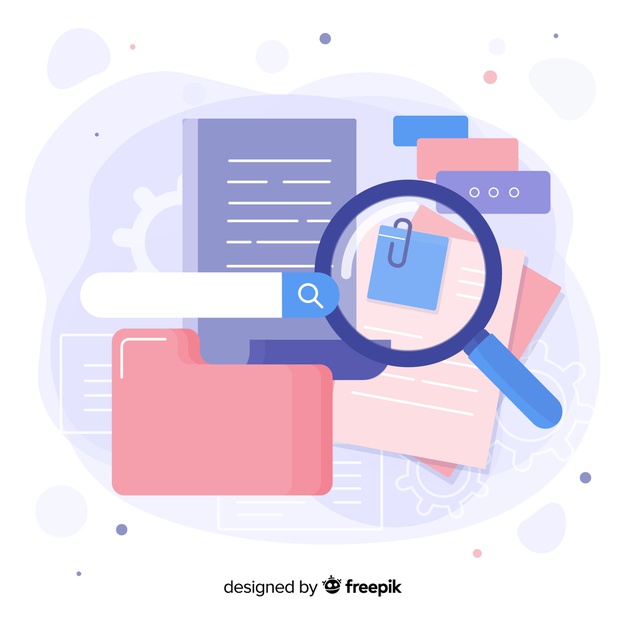 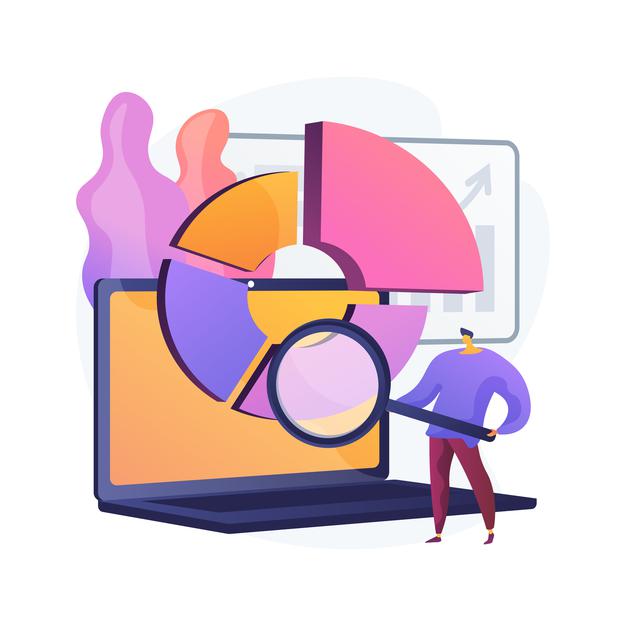 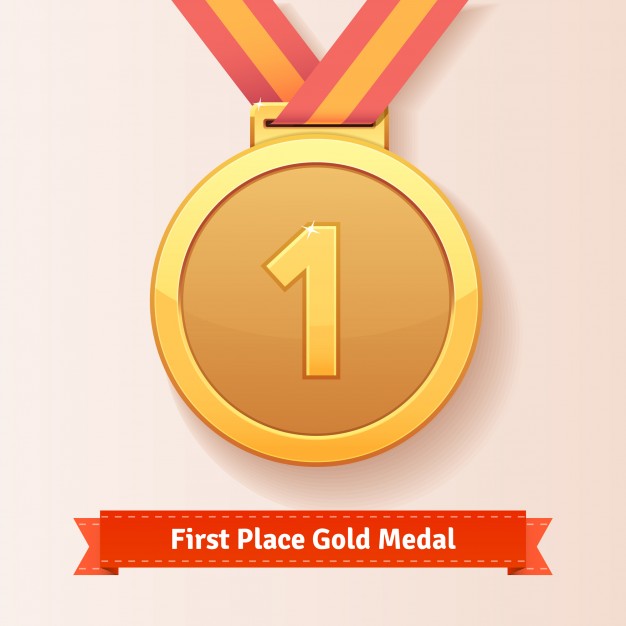 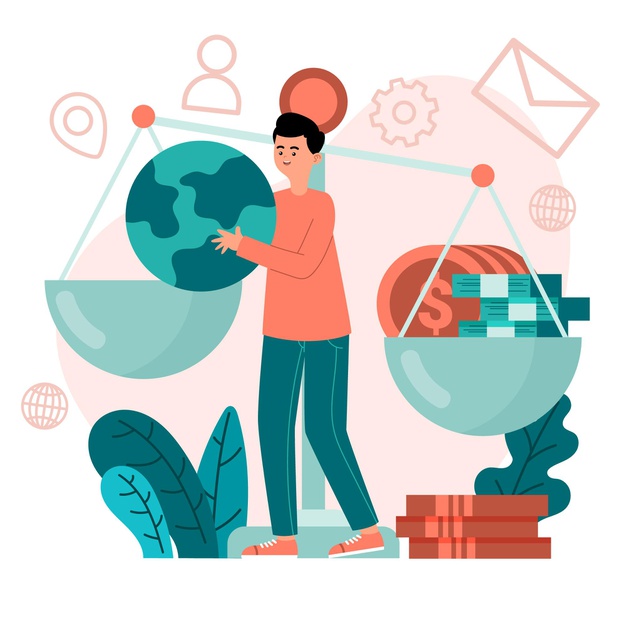 Introducción
Trabajos Relacionados
Desarrollo
Enfoque de prueba
Ejecución y análisis de los cuestionarios
Conclusiones
Recomendaciones
Trabajos futuros
Análisis de los resultados
Desarrollo de la primera fase
Búsqueda de trabajos relacionados
Criterios de inclusión y exclusión
15
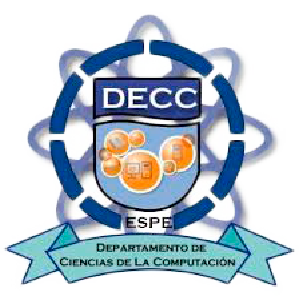 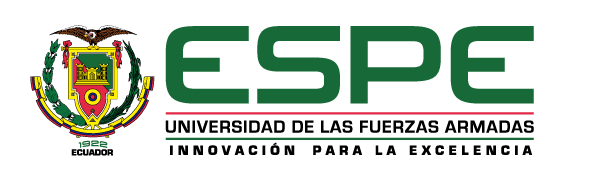 RECOLECCIÓN DE DATOS
Introducción
Trabajos Relacionados
Desarrollo
Enfoque de prueba
Ejecución y análisis de los cuestionarios
Conclusiones
Recomendaciones
Trabajos futuros
16
Implementación de la cadena de búsqueda ideal
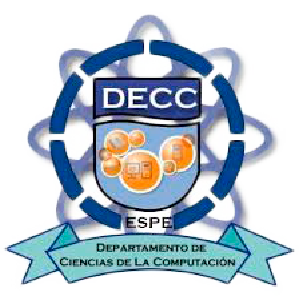 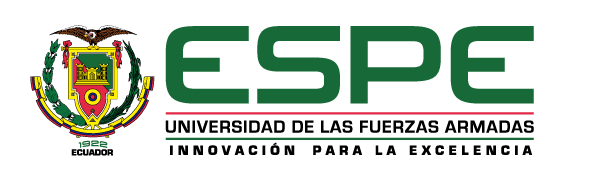 Aplicación de criterios de inclusión y exclusión
RECOLECCIÓN DE DATOS
IEEE Xplore
(136)
ACM
(164)
Scopus
(1054)
CB1
Consenso entre los investigadores
Introducción
Trabajos Relacionados
Desarrollo
Enfoque de prueba
Ejecución y análisis de los cuestionarios
Conclusiones
Recomendaciones
Trabajos futuros
IEEE Xplore
(136)
Scopus
(1054)
ACM
(164)
CB2
Total de estudios primarios = 27
CB3 = CBI
ACM
(8)
IEEE Xplore
(7)
Scopus
(12)
17
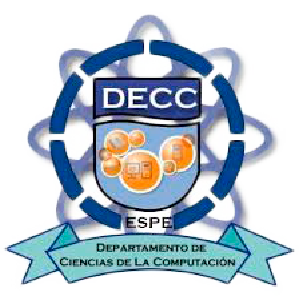 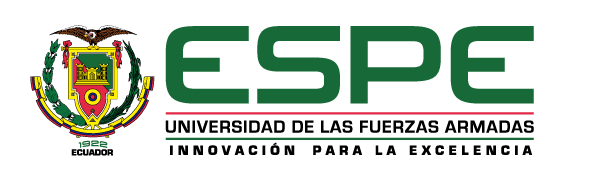 Resultados RQ1:¿Qué tecnologías han sido utilizadas para crear aplicaciones o propuestas para la interacción de las personas con ceguera en sitios cerrados?
Introducción
Trabajos Relacionados
Desarrollo
Enfoque de prueba
Ejecución y análisis de los cuestionarios
Conclusiones
Recomendaciones
Trabajos futuros
18
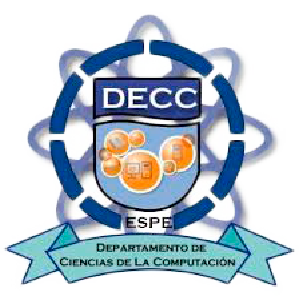 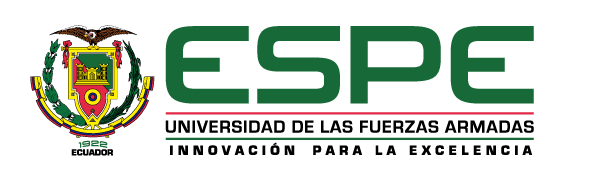 Resultado RQ2: ¿Qué técnicas se han utilizado para facilitar la interacción de las personas con ceguera con su entorno?
Introducción
Trabajos Relacionados
Desarrollo
Enfoque de prueba
Ejecución y análisis de los cuestionarios
Conclusiones
Recomendaciones
Trabajos futuros
19
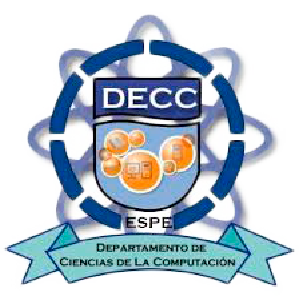 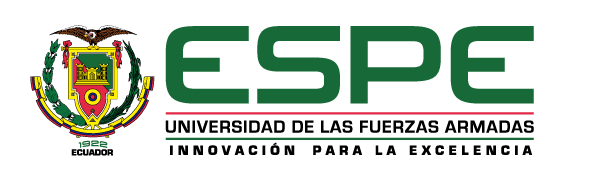 DESARROLLO
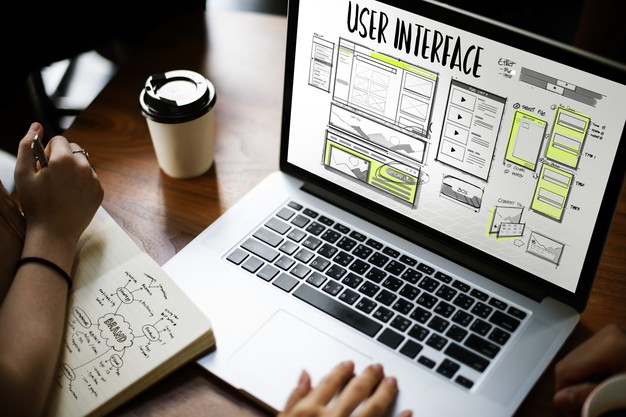 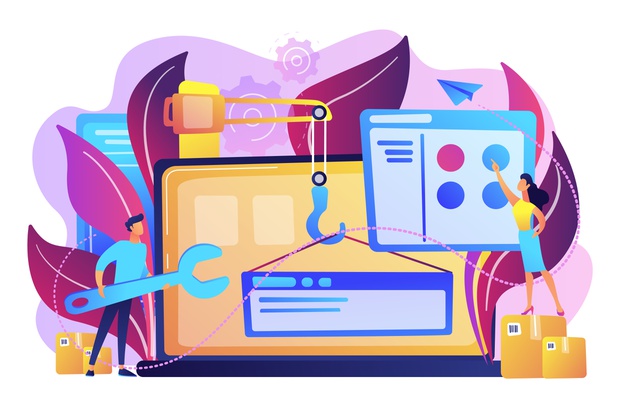 20
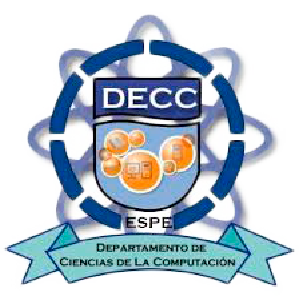 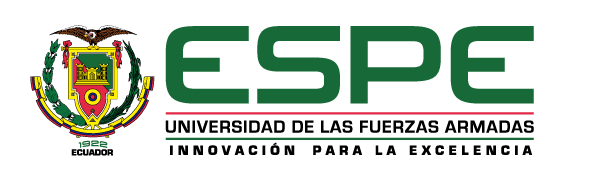 Herramientas
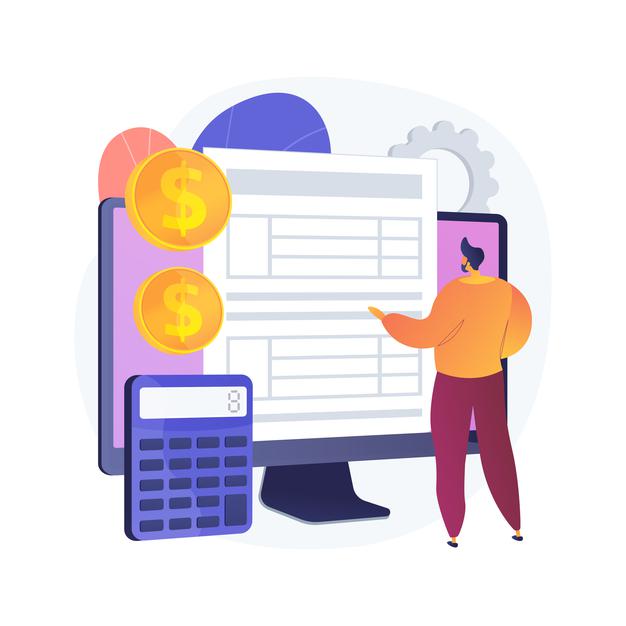 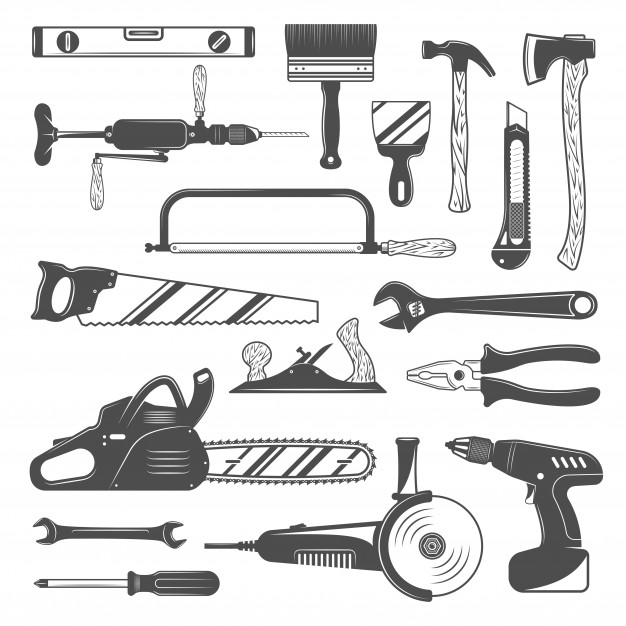 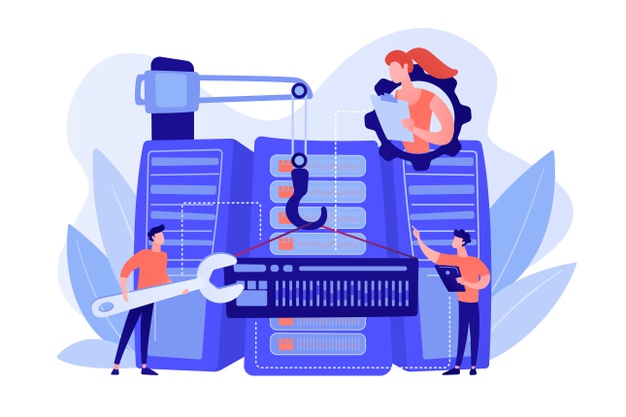 Introducción
Trabajos Relacionados
Desarrollo
Enfoque de prueba
Ejecución y análisis de los cuestionarios
Conclusiones
Recomendaciones
Trabajos futuros
Diversas herramientas
Consideración
Arquitectura
21
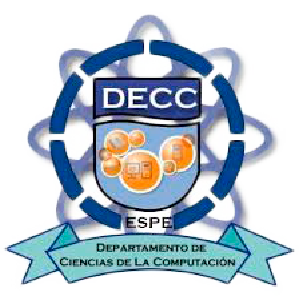 Interactúa
Sistema Operativo
Base de datos (NoSQL)
API TensorFlow
Consume
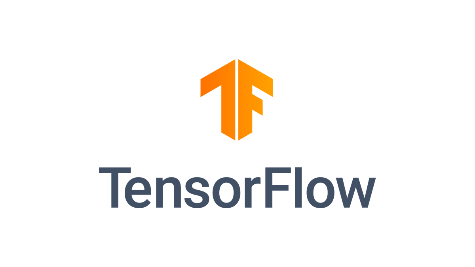 Almacena
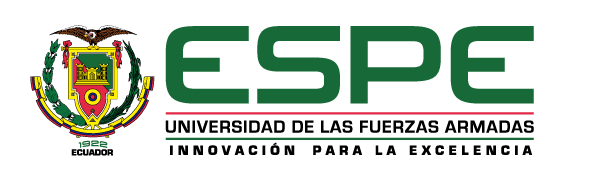 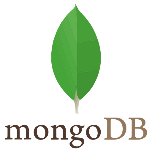 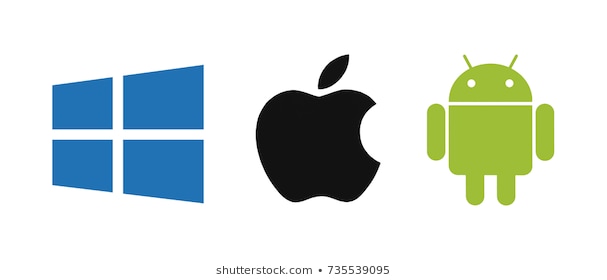 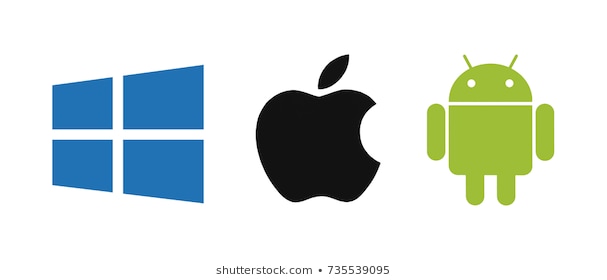 Arquitectura
Xamarin
Studio
Aplicación Móvil
Directrices WCAG
Introducción
Trabajos Relacionados
Desarrollo
Enfoque de prueba
Ejecución y análisis de los cuestionarios
Conclusiones
Recomendaciones
Trabajos futuros
Sustenta
Ilities
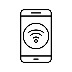 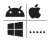 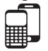 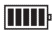 Patrón de diseño
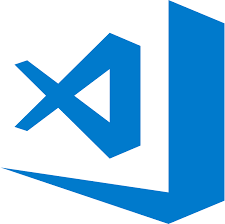 22
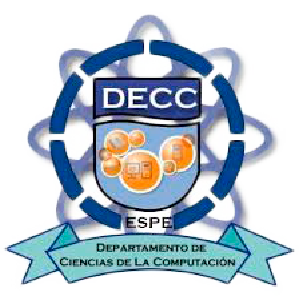 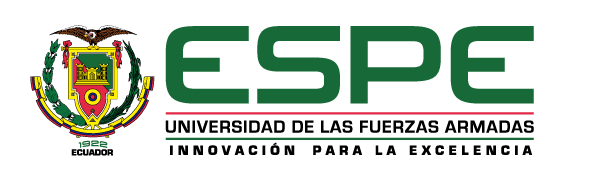 PROTOTIPO DE BAJA FIDELIDAD
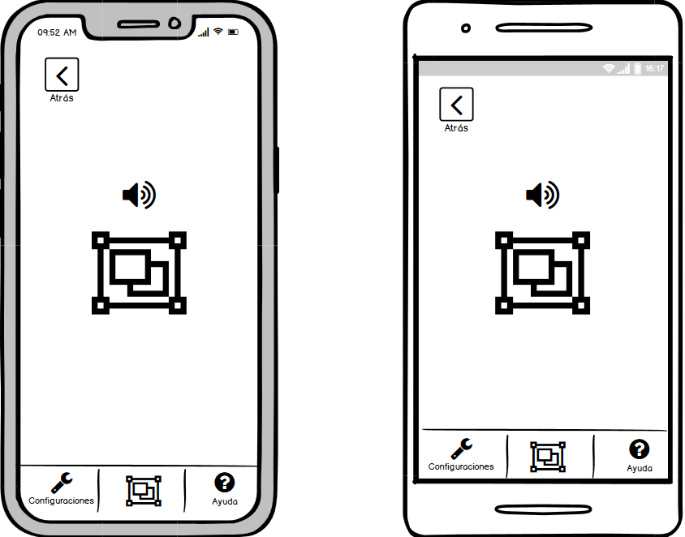 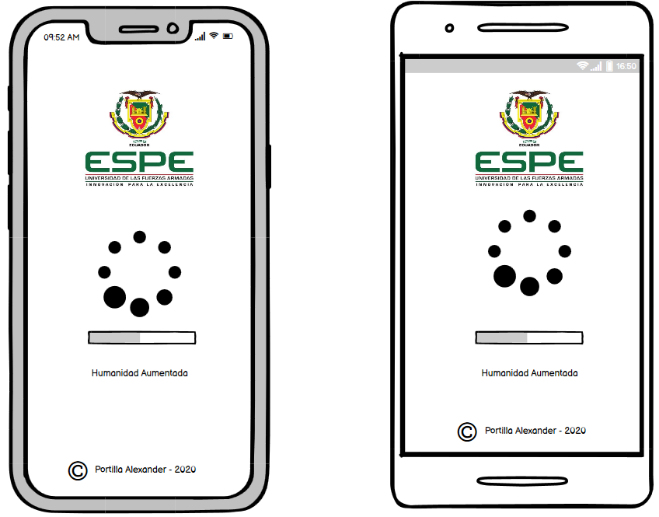 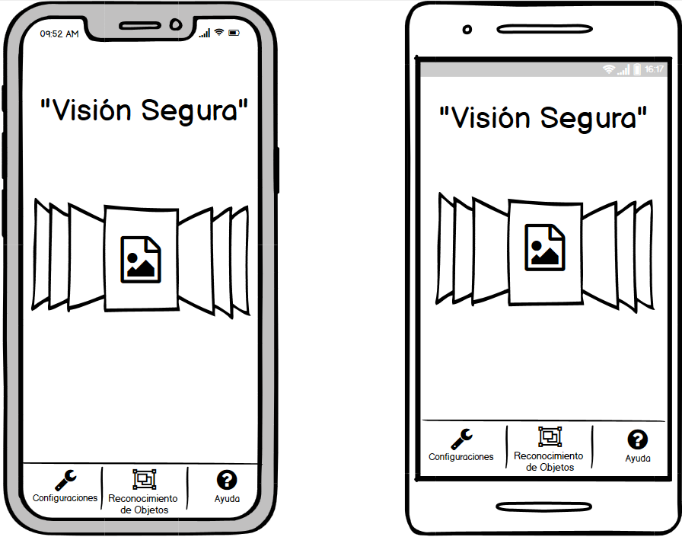 Introducción
Trabajos Relacionados
Desarrollo
Enfoque de prueba
Ejecución y análisis de los cuestionarios
Conclusiones
Recomendaciones
Trabajos futuros
Pantalla de carga
Pantalla de detección de objetos
Pantalla de inicio
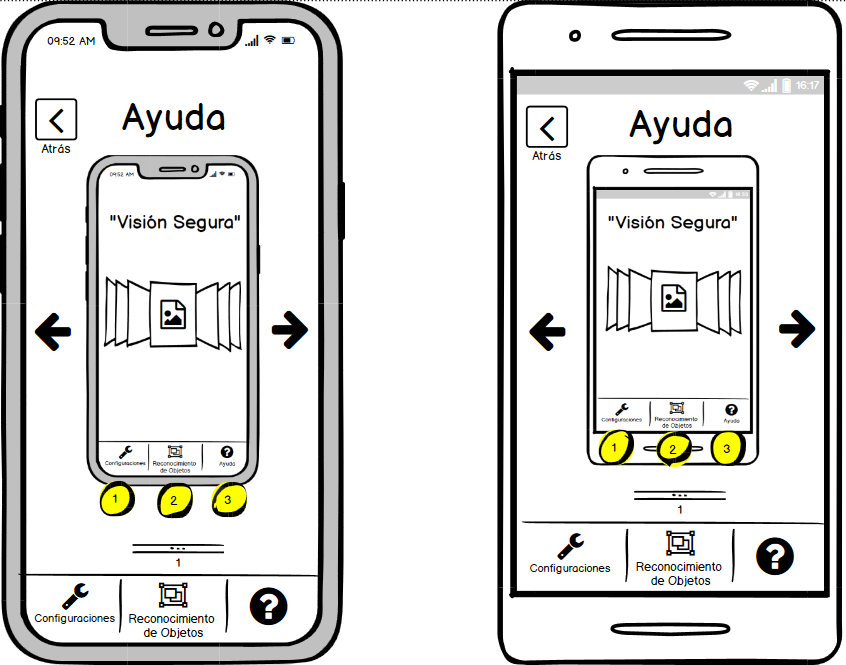 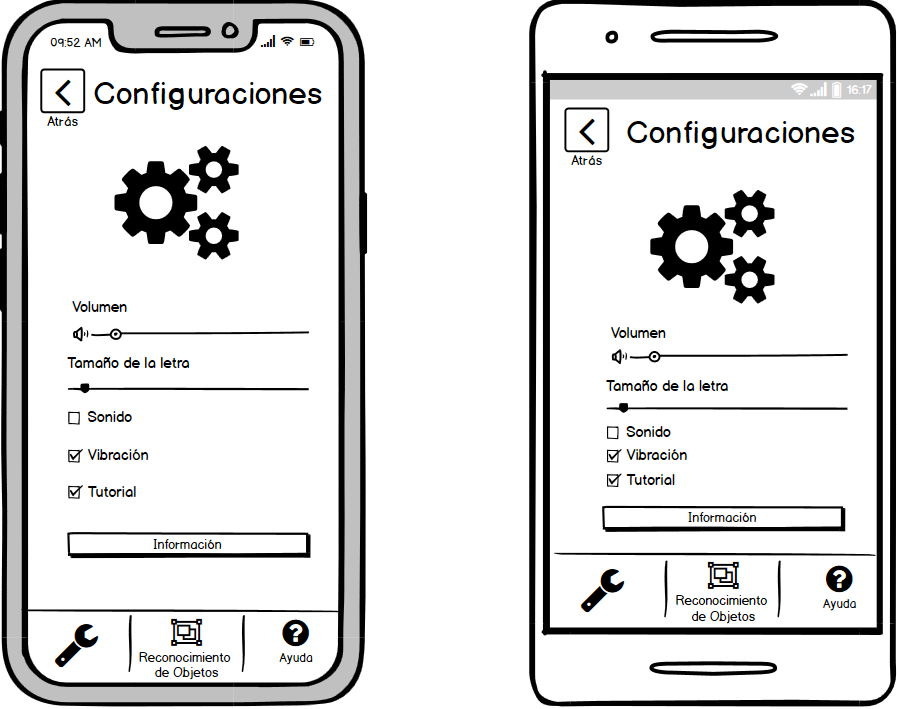 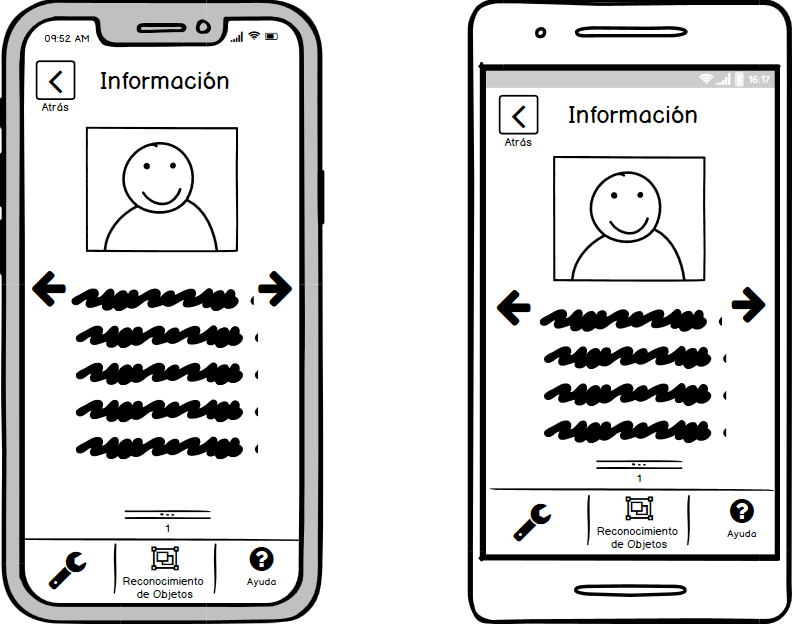 23
Pantalla de ayuda
Pantalla de configuración
Pantalla de información
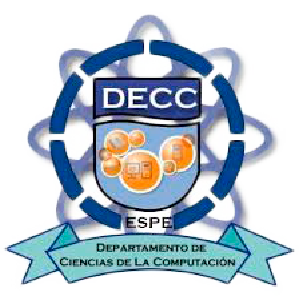 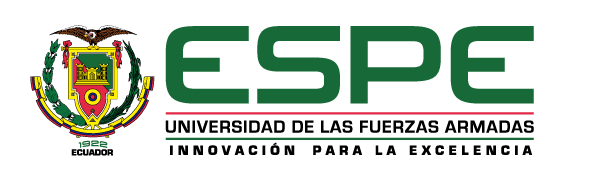 PROTOTIPO DE ALTA FIDELIDAD
Introducción
Trabajos Relacionados
Desarrollo
Enfoque de prueba
Ejecución y análisis de los cuestionarios
Conclusiones
Recomendaciones
Trabajos futuros
24
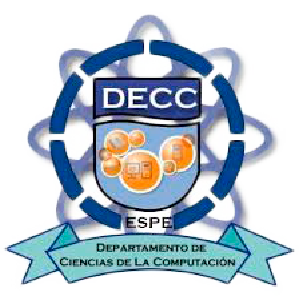 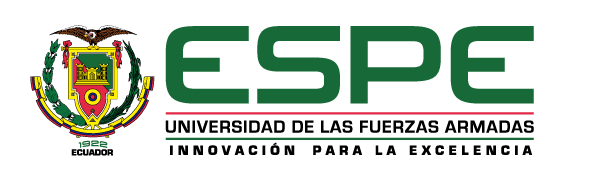 ENFOQUE DE PRUEBA
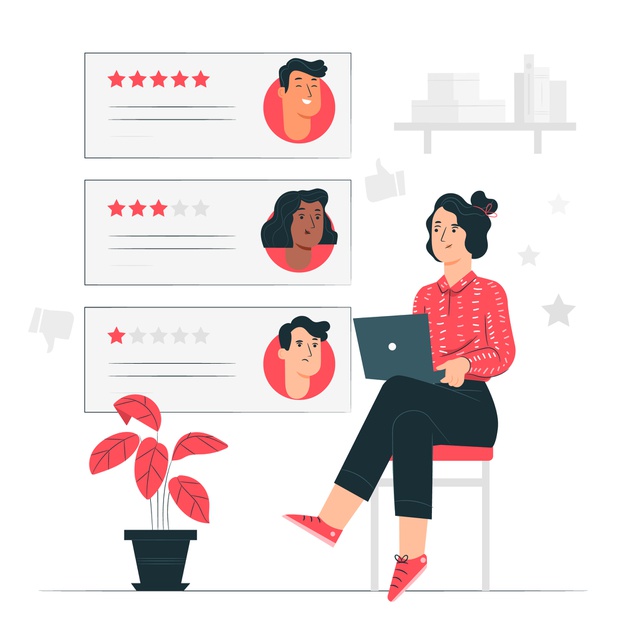 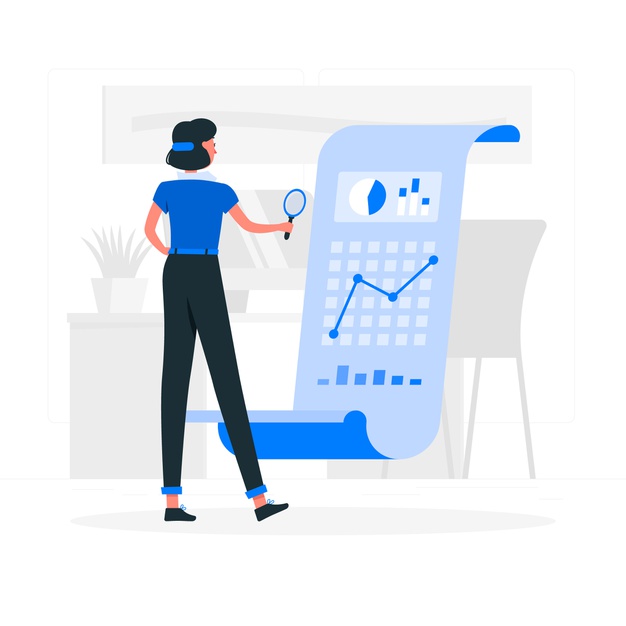 25
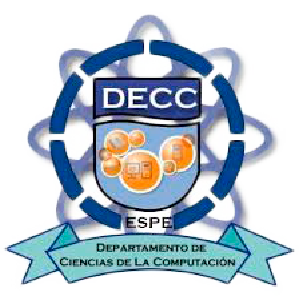 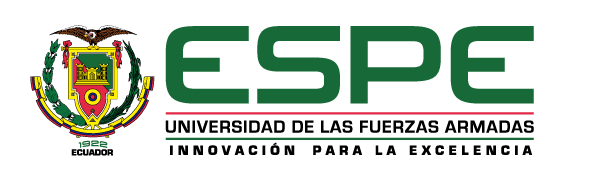 Grupos de trabajo / Área de trabajo
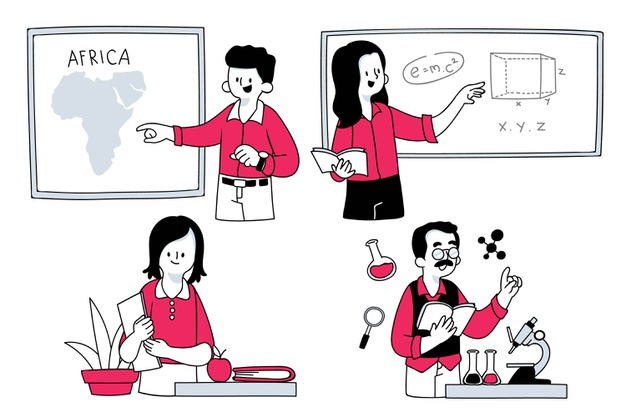 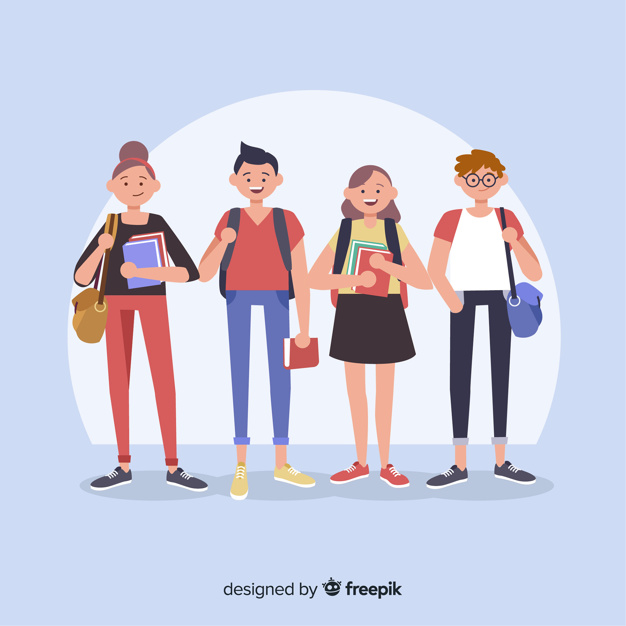 Introducción
Trabajos Relacionados
Desarrollo
Enfoque de prueba
Ejecución y análisis de los cuestionarios
Conclusiones
Recomendaciones
Trabajos futuros
Estudiantes
Especialistas (Docentes)
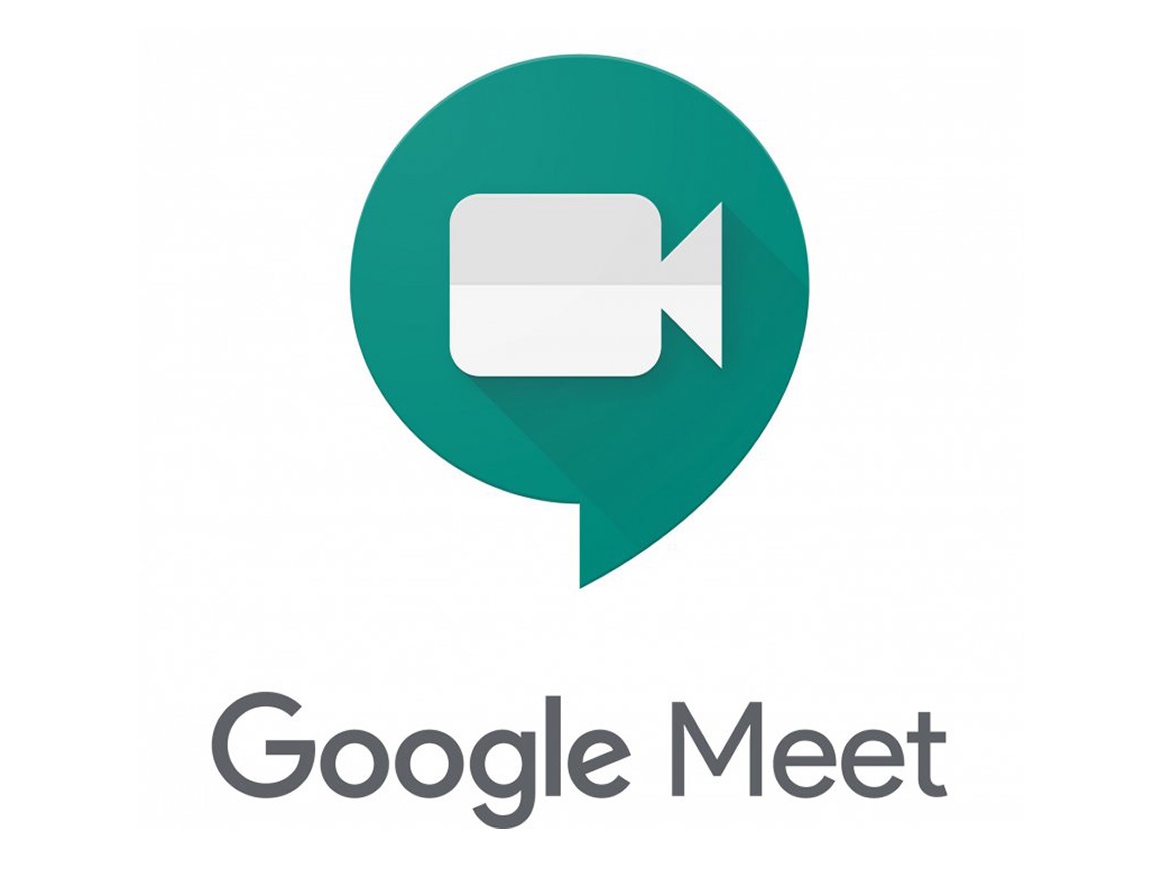 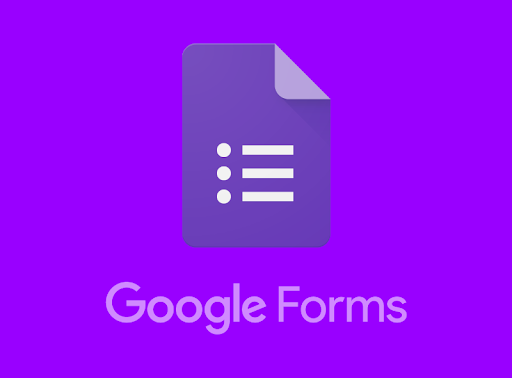 26
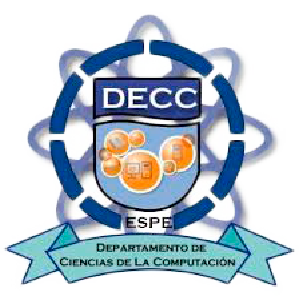 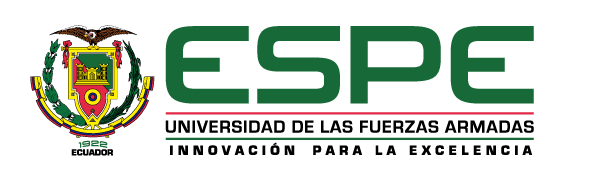 Ejecución y análisis de los cuestionarios
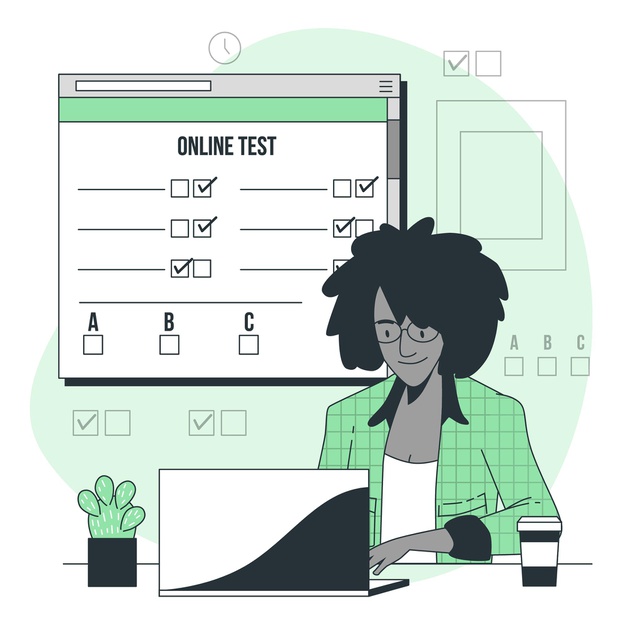 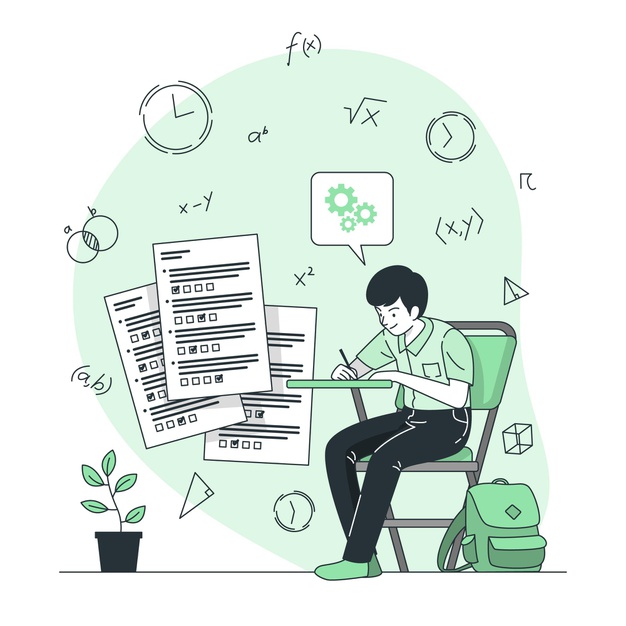 27
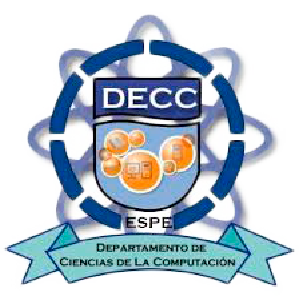 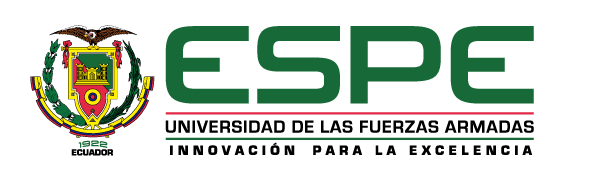 Cuestionario para estudiantes
Introducción
Trabajos Relacionados
Desarrollo
Enfoque de prueba
Ejecución y análisis de los cuestionarios
Conclusiones
Recomendaciones
Trabajos futuros
28
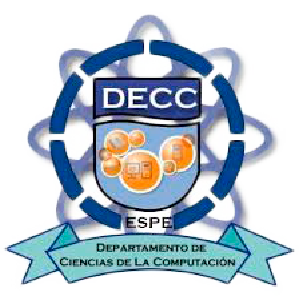 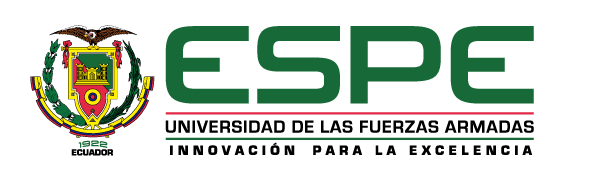 Resultados del cuestionario para estudiantes
Introducción
Trabajos Relacionados
Desarrollo
Enfoque de prueba
Ejecución y análisis de los cuestionarios
Conclusiones
Recomendaciones
Trabajos futuros
29
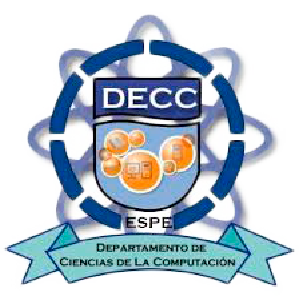 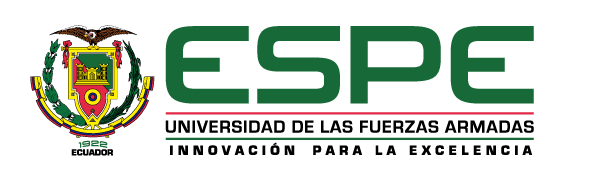 Cuestionario para especialistas
Introducción
Trabajos Relacionados
Desarrollo
Enfoque de prueba
Ejecución y análisis de los cuestionarios
Conclusiones
Recomendaciones
Trabajos futuros
30
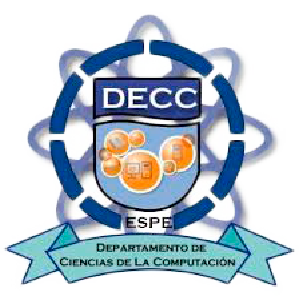 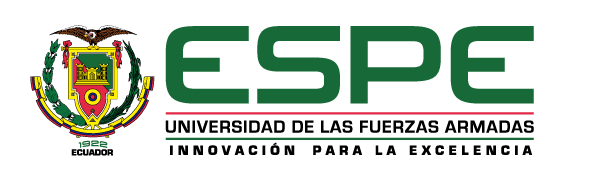 Resultado del cuestionario para especialistas
Introducción
Trabajos Relacionados
Desarrollo
Enfoque de prueba
Ejecución y análisis de los cuestionarios
Conclusiones
Recomendaciones
Trabajos futuros
31
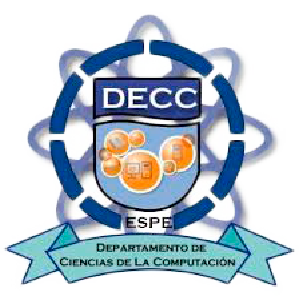 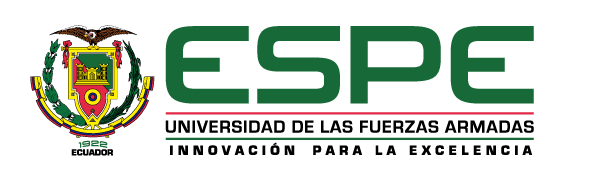 conclusiones
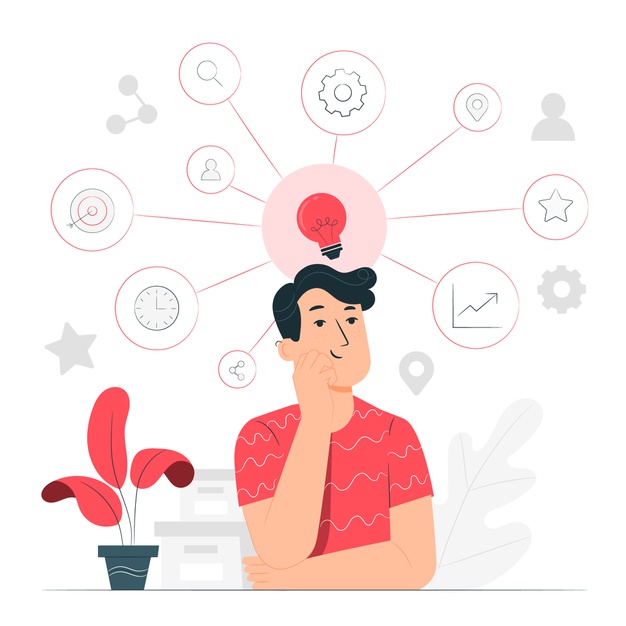 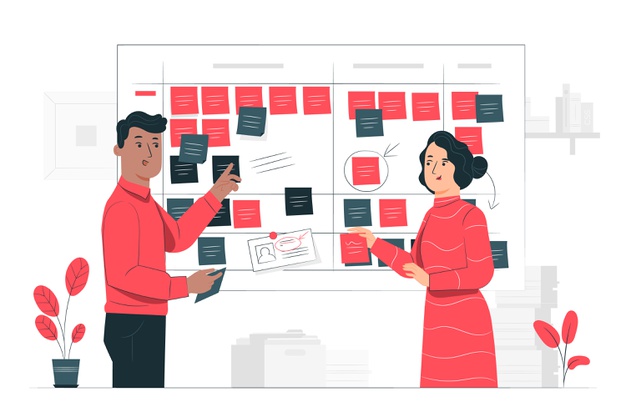 32
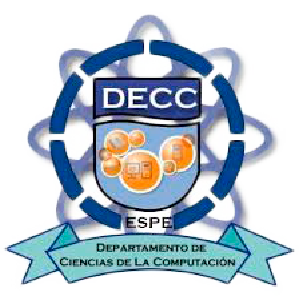 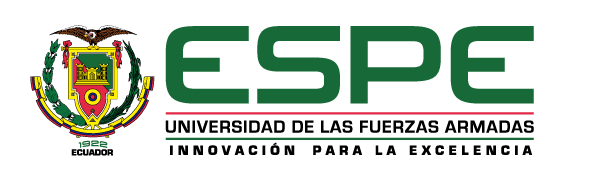 CONCLUSIONES
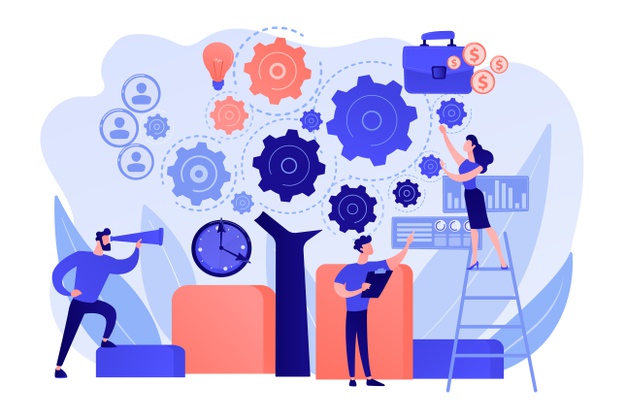 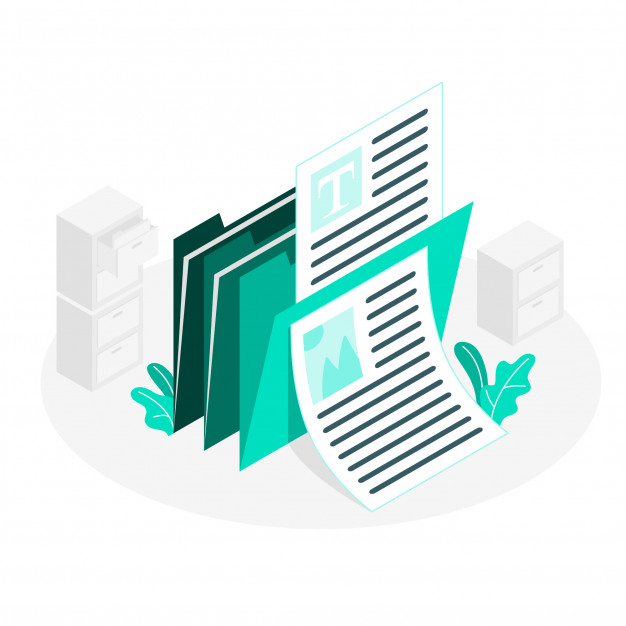 Introducción
Trabajos Relacionados
Desarrollo
Enfoque de prueba
Ejecución y análisis de los cuestionarios
Conclusiones
Recomendaciones
Trabajos futuros
Selección de herramientas para la arquitectura
Se tuvo en cuenta la WCAG, Ilities y directrices de diseño
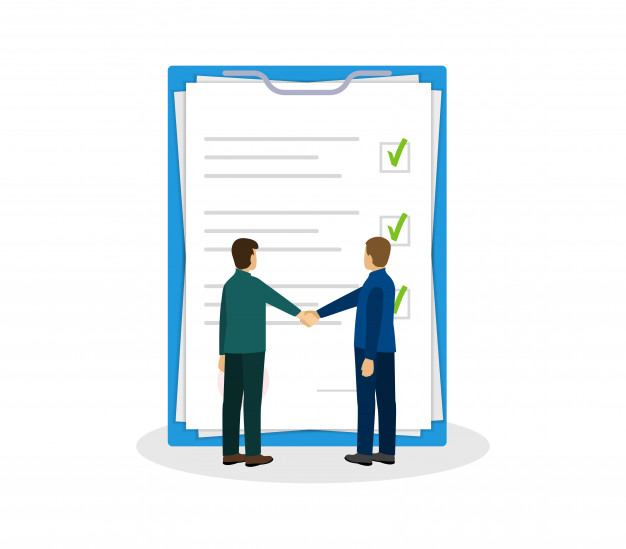 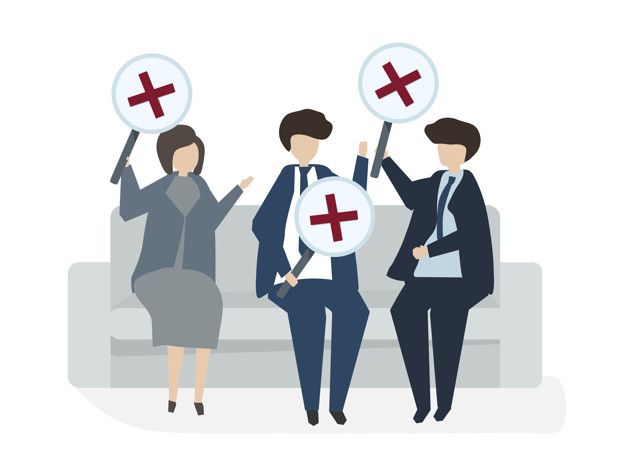 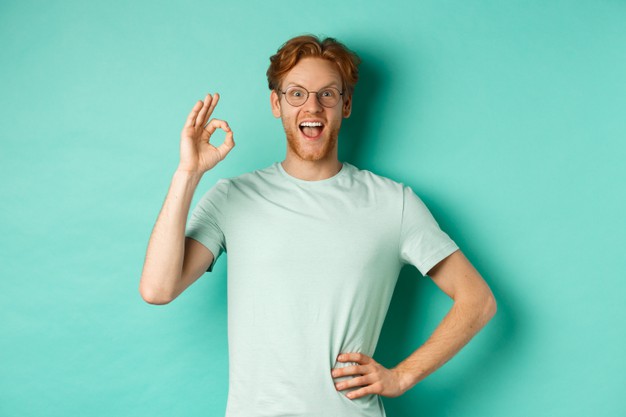 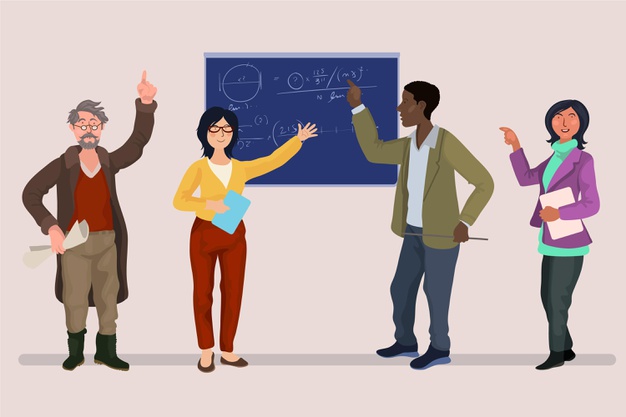 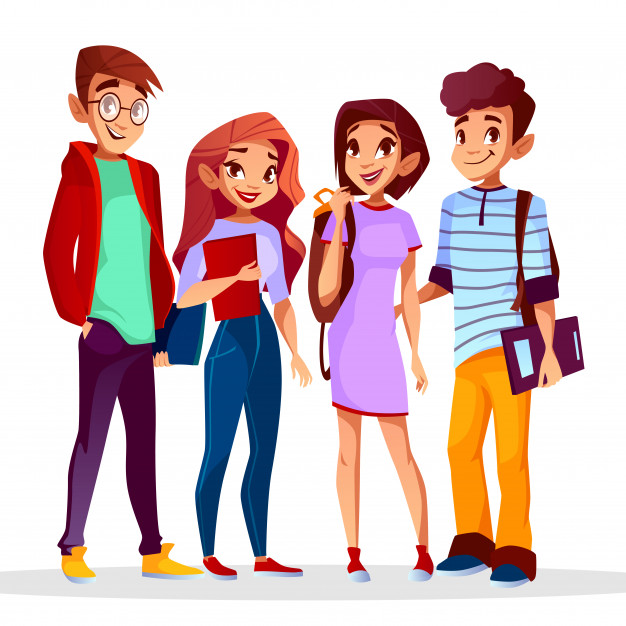 95% están de acuerdo
5% están en desacuerdo
Están totalmente de acuerdo.
Se consideró un grupo de 64 usuarios estudiantes
Otro grupo, son los especialistas
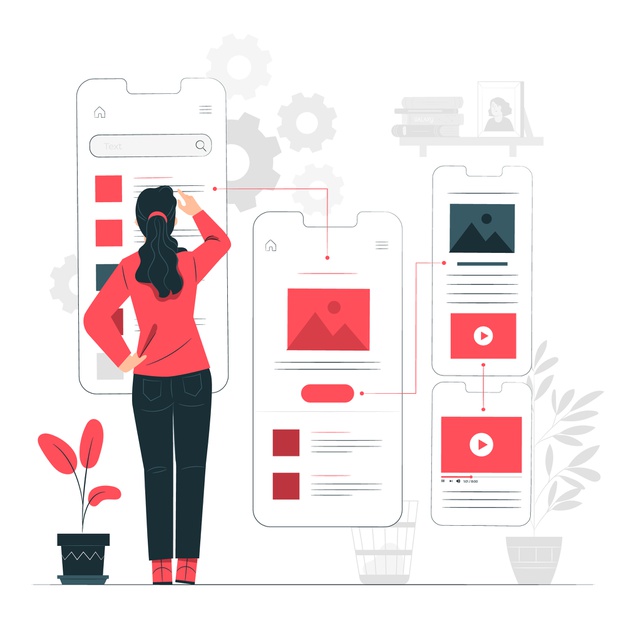 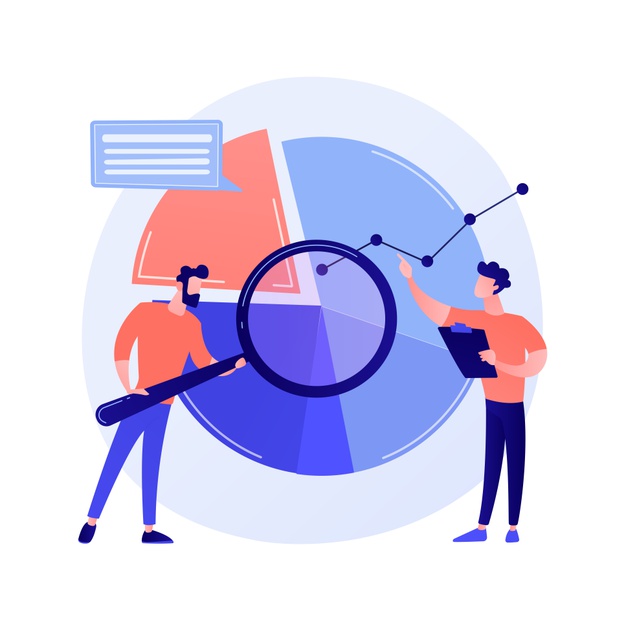 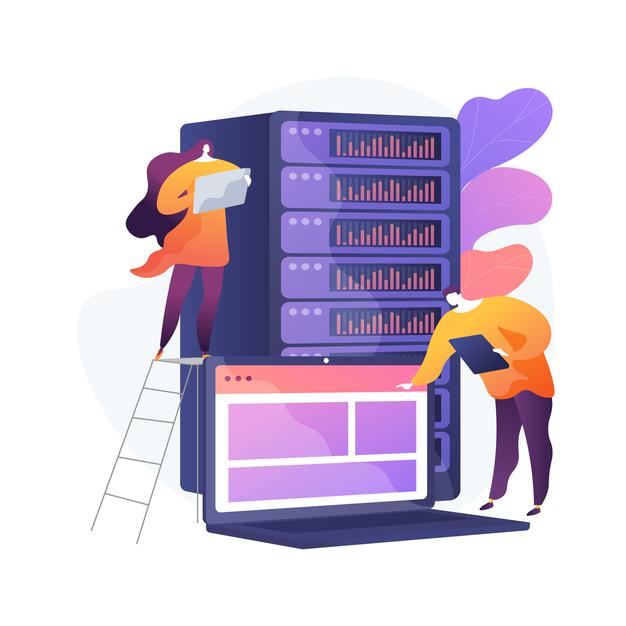 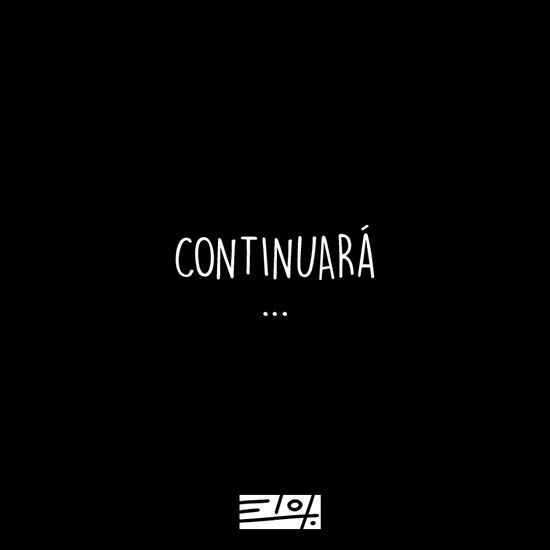 Viable, según los resultados obtenidos
Interacción de las personas ciegas
La propuesta de la arquitectura y prototipo
Continuar con el desarrollo
33
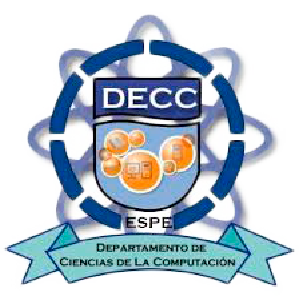 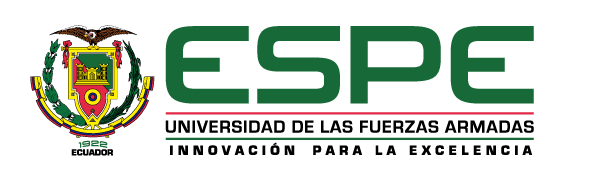 recomendaciones
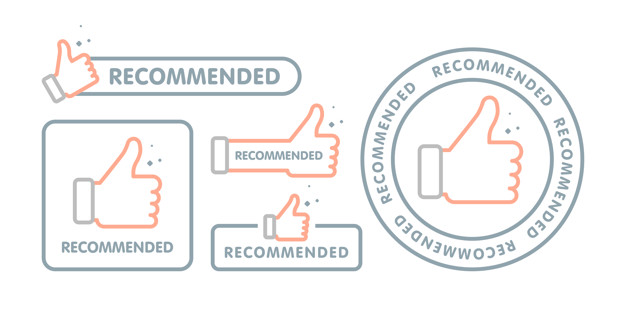 34
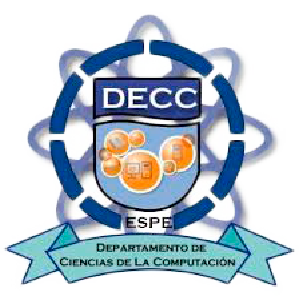 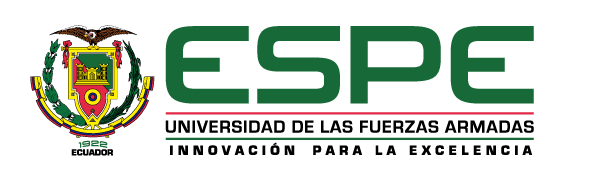 Recomendaciones
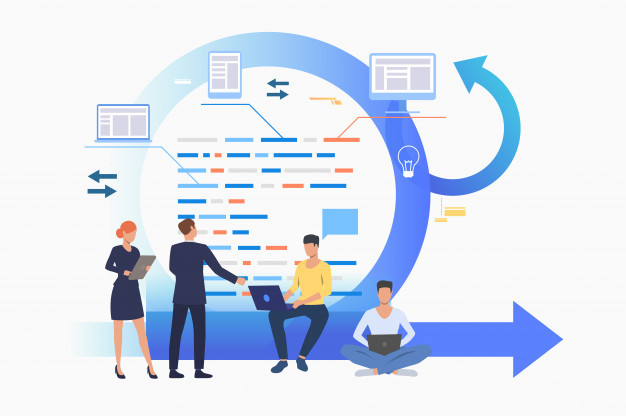 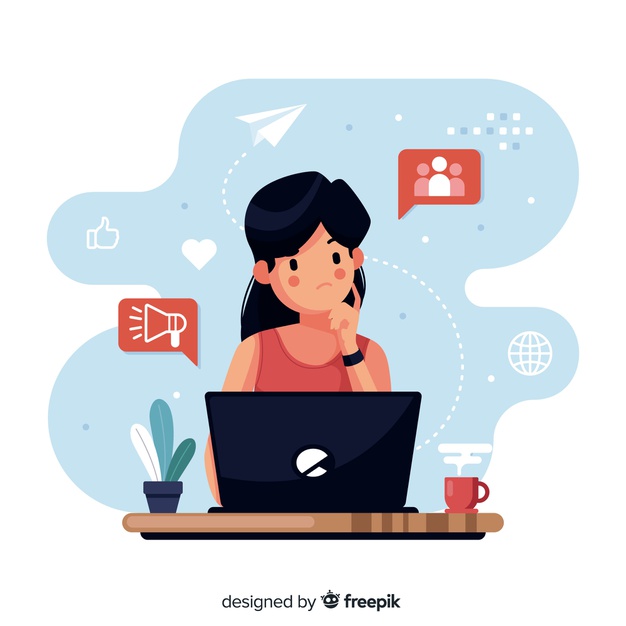 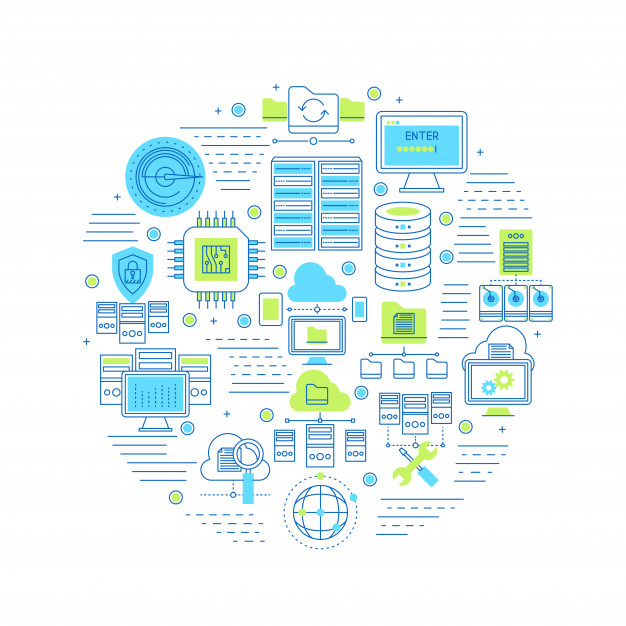 Introducción
Trabajos Relacionados
Desarrollo
Enfoque de prueba
Ejecución y análisis de los cuestionarios
Conclusiones
Recomendaciones
Trabajos futuros
Requisitos mínimos del dispositivo móvil
Recomendaciones WCAG, Ilities y directrices de diseño
Especificaciones de las herramientas seleccionadas para la arquitectura
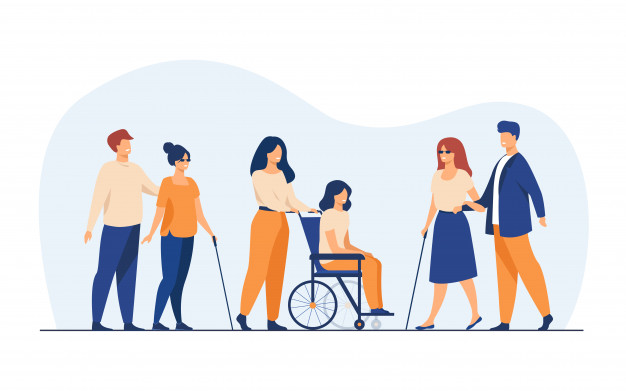 Personas con algún tipo de discapacidad visual
35
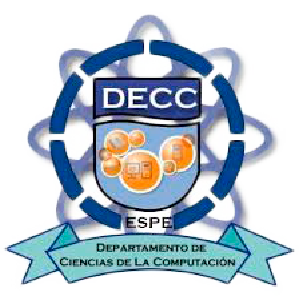 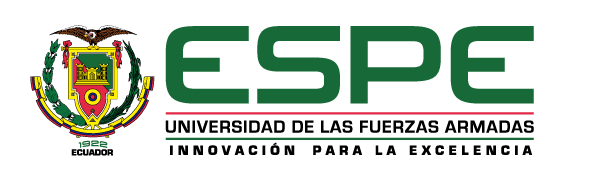 TRABAJOS FUTUROS
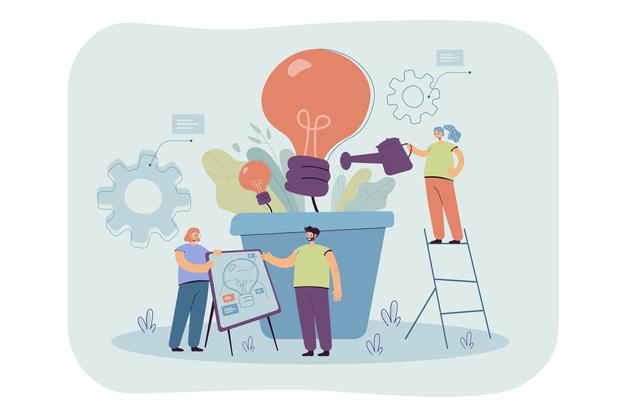 36
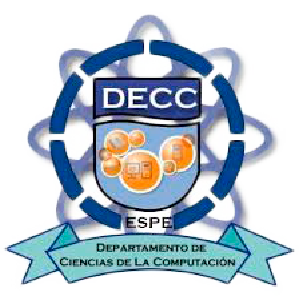 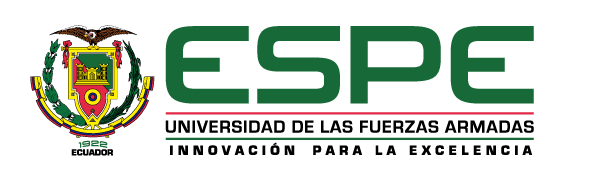 TRABAJOS FUTUROS
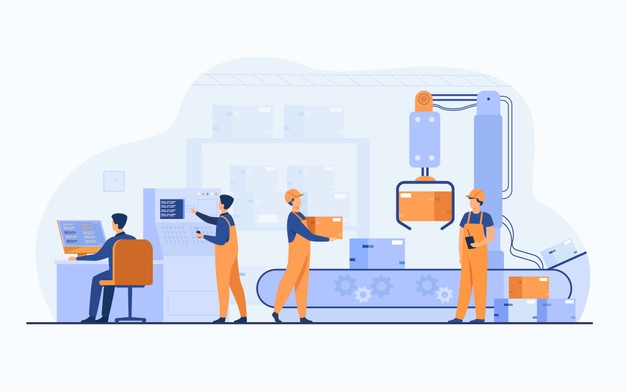 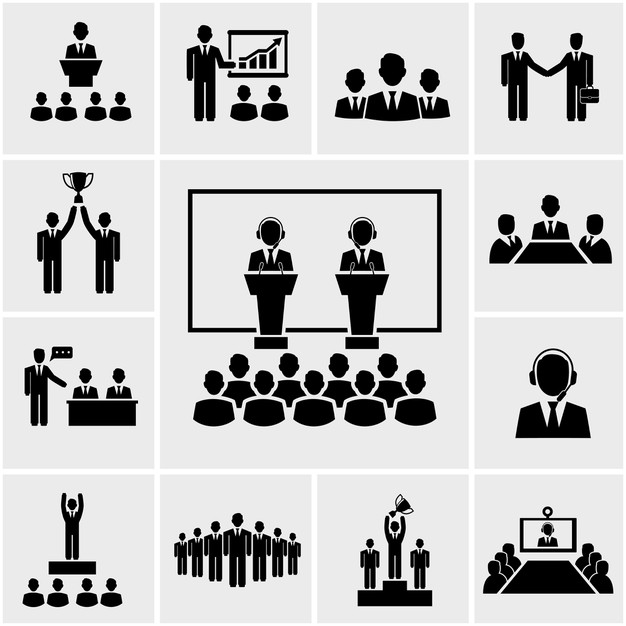 Introducción
Trabajos Relacionados
Desarrollo
Enfoque de prueba
Ejecución y análisis de los cuestionarios
Conclusiones
Recomendaciones
Trabajos futuros
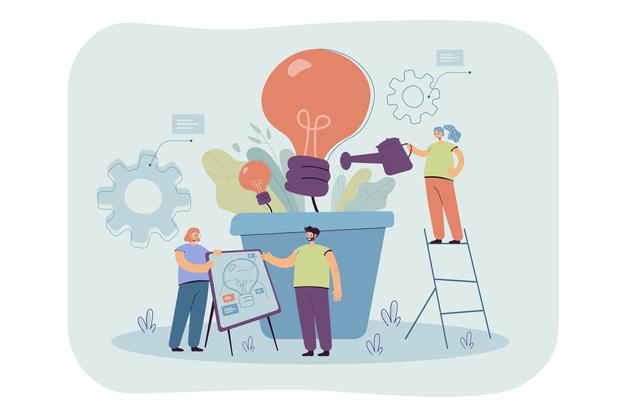 Desarrollo de la aplicación
Exponer los resultados mediante un artículo científico
Trabajos futuros
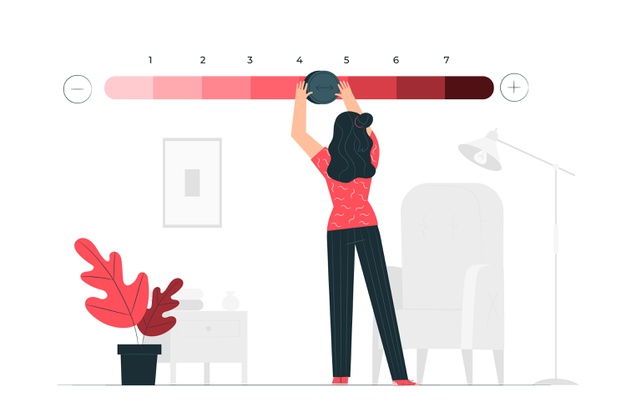 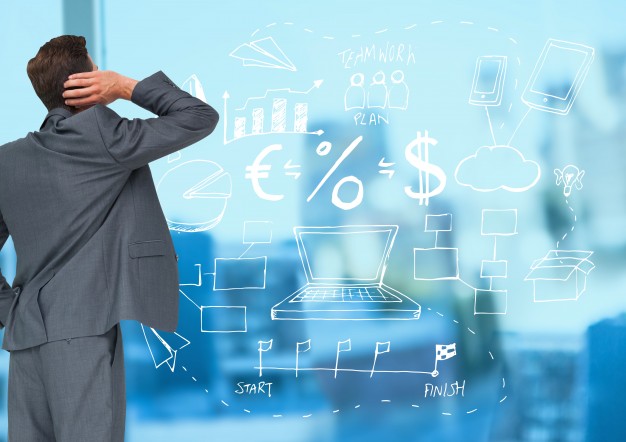 Realizar pruebas con usuarios finales
Tener en cuenta SO emergentes
37
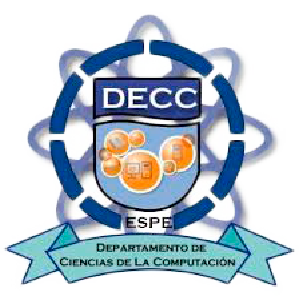 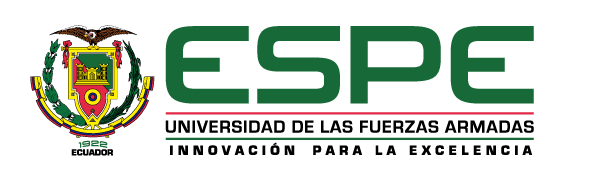 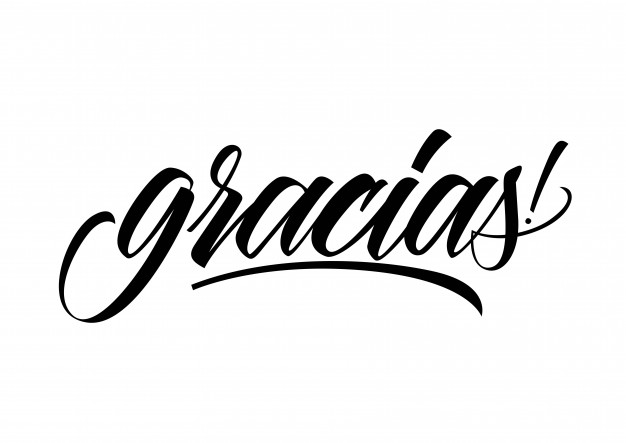 Alexander Portilla
asportilla@espe.edu.ec


Graciela Guerrero
rgguerrero@espe.edu.ec
38